Disbursing DBT using Digital Signature Certificates (DSCs) in PFMS platform
What is Digital Signature Certificate (DSC)?  
Why is DSC required?
Who issues DSC and Process of DSC procurement?
How to enable DSC based authentication and Approval process to make the DBT payments in PFMS?
DSC Based payment approval process in PFMS
Steps to Activate Second level DSC in PFMS and Approval process with Two level DSCs
Agenda
Digital Signature Certificates (DSC) are the digital equivalent (that is electronic format) of physical or paper certificates. 
Few Examples of physical certificates are drivers' licenses, passports or membership cards. Certificates serve as proof of identity of an individual for a certain purpose; for example, a driver's license identifies someone who can legally drive in a particular country. 
Likewise, a digital certificate can be presented electronically to prove one’s identity, to access information or services on the Internet or to sign certain documents digitally.
1. What is Digital Signature Certificate (DSC)
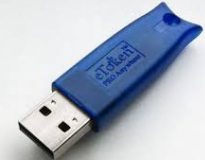 Sample token of DSC looks like the image herewith. But, it could be different based on the type and version of a DSC. It has to be inserted with PC/ Laptop to enable the DSC application and authorisation.
Sample Token of DSC
Physical documents are signed manually and electronic documents, for example e-forms are required to be signed digitally using a Digital Signature Certificate. Similarly, we shall use DSC to sign / approve payment process through PFMS portal for benefit transfer payment.
As using DSC for approval of payment transactions, simplifies and fast tracks the payment process to a very large extent because of the following reasons:
The lengthy and time consuming manual process of printing PPA, getting signatures of two authorised signatories and submission to Bank can be avoided
Rejections due to PPA Expiry / R98 etc.. can be minimised and higher success rate can be achieved
The payment gets credited to the beneficiary within hours of DSC based approval in PFMS which considerably reduces the Turnaround time of payments
2. Why is DSC required
DSC Issuing authorities:
A licensed Certifying Authority (CA) issues the digital signature. Certifying Authority (CA) means a person who has been granted a license to issue a digital signature certificate under Section 24 of the Indian IT-Act 2000.
The list of licensed CAs along with their contact information is available on the MCA portal. Certifying Authorities
Directive has been issued by Central TB Division, all STOs and DTOs to procure the DSCs from their respective NIC units.
Process of Procuring DSCs
Digital Signature Certificate (DSC) Applicants can directly approach Certifying Authorities (CAs) with original supporting documents, and self-attested copies. DSCs can also be obtained, wherever offered by CA, using Aadhar eKYC based authentication, and supporting documents are not required in this case
DSC form can be downloaded from NIC websites i.e. https://vpn.nic.in/resources/application_forms/DSC-Request-Form.pdf
    Else, Form attachment (PDF) is given herewith too
NIC form to be filled up and to be submitted to your local NIC unit, upon verification the respective NIC units shall issue the DSCs 
A letter/certificate issued by a Bank containing the DSC applicant’s information as retained in the Bank database can be accepted. Such letter/certificate should be certified by the Bank Manager .
3. Who issues DSCs and Process of Procurement
To enable DSC based authentication and Approval process in PFMS, following steps to be adhered:
4. How to enable DSC based authentication and Approval process to make the DBT payments?
(Note: These steps are  one time activities)
For DSC Enrolment following is a summary of the steps to be followed
4a. DSC enrolment
4a. DSC Enrolment
Step – 1 : Log in as DA, Click on “Masters  “DSC Management”  “Enrol DSC”
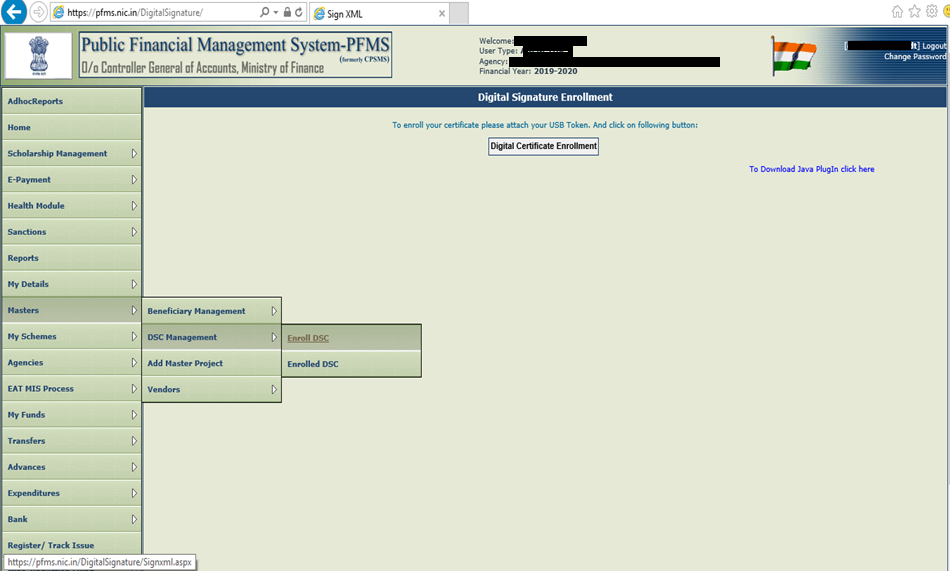 4a. DSC Enrolment (DA Login)
Step – 2 : Download Java by clicking on link. If link is not working, download from https://www.java.com/en/download/ and download the latest version.
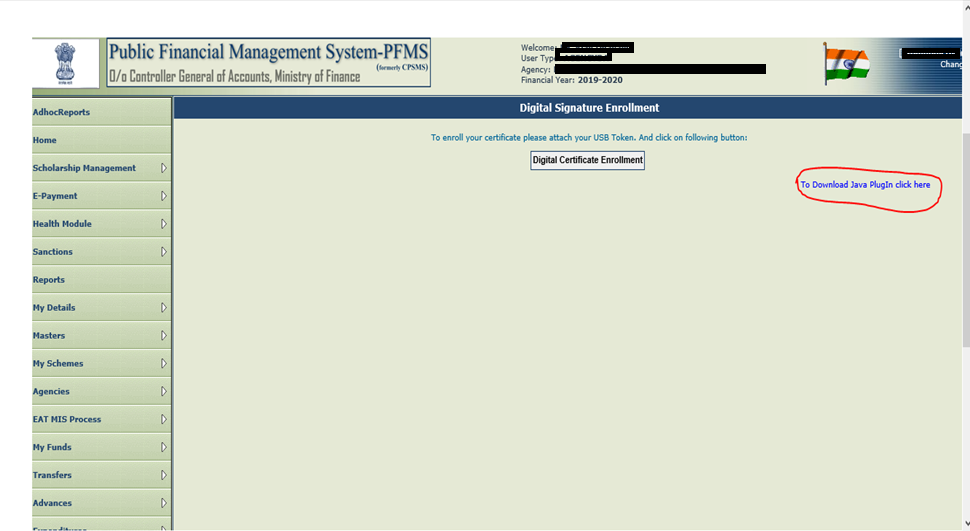 4a. DSC Enrolment (DA Login)
Step – 3 : Click on “Agree and Start Free Download” and Save
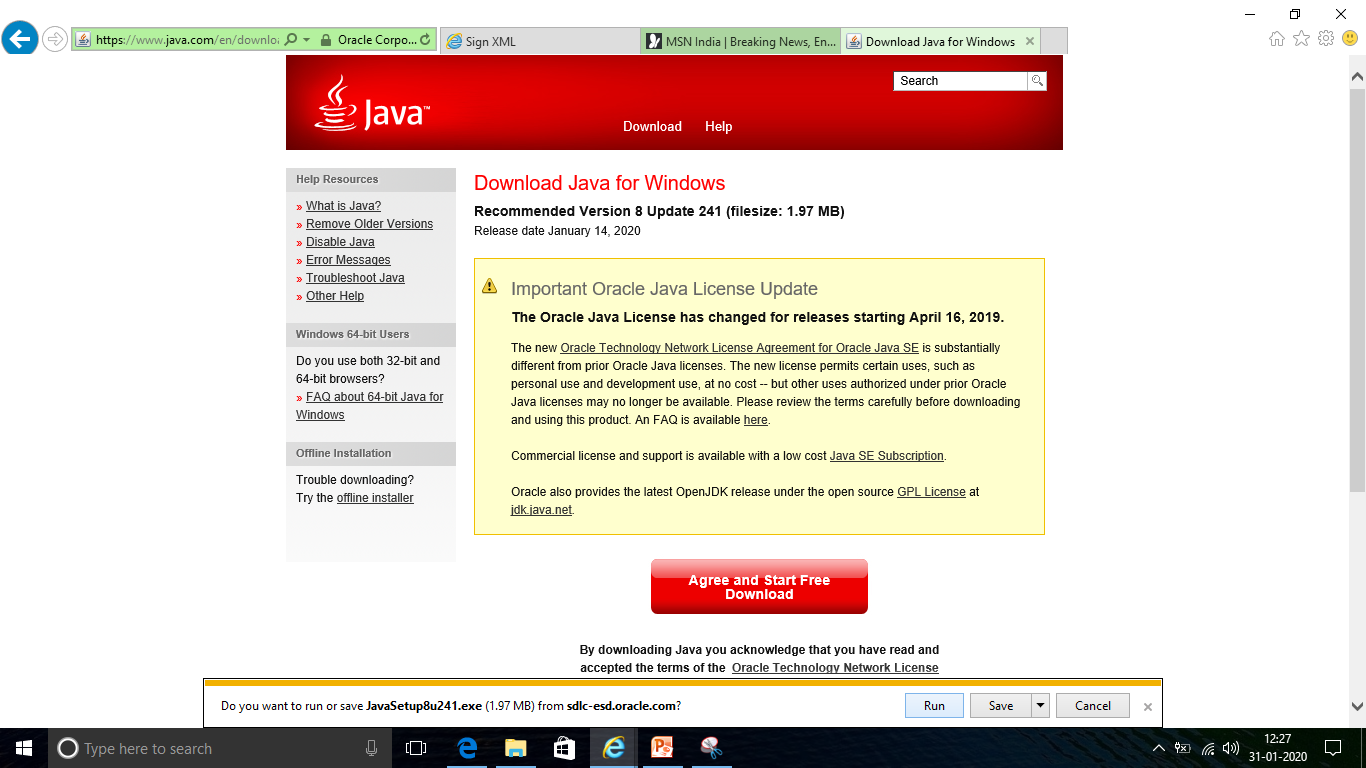 1
2
4a. DSC Enrolment (DA Login)
Step – 4 : Click on ‘Install’
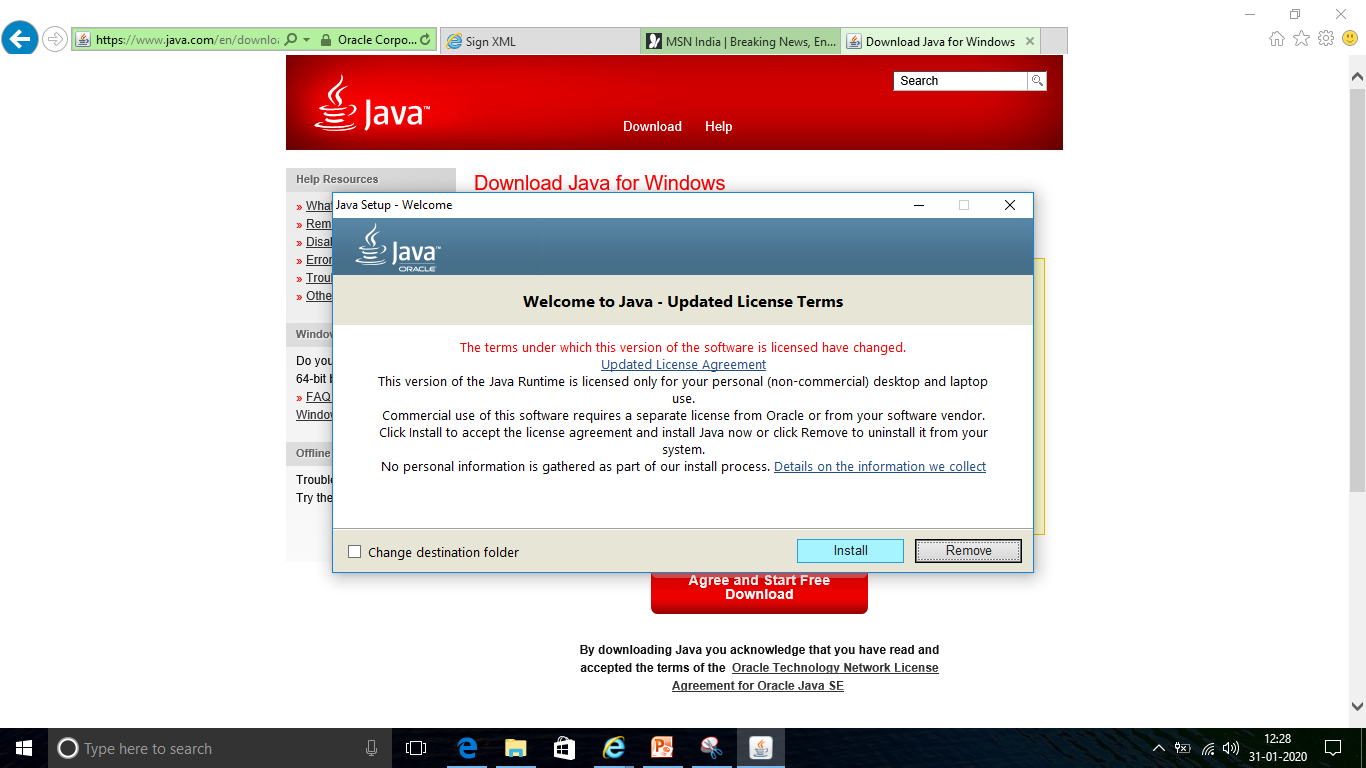 4a. DSC Enrolment (DA Login)
Step – 5 : Screen 1 shall appear as Java is getting installed (do not interrupt the Java Installation). Once the installation is complete, Screen 2 shall appear saying “You have successfully installed Java”, then click on “Close” to finish the Java Installation
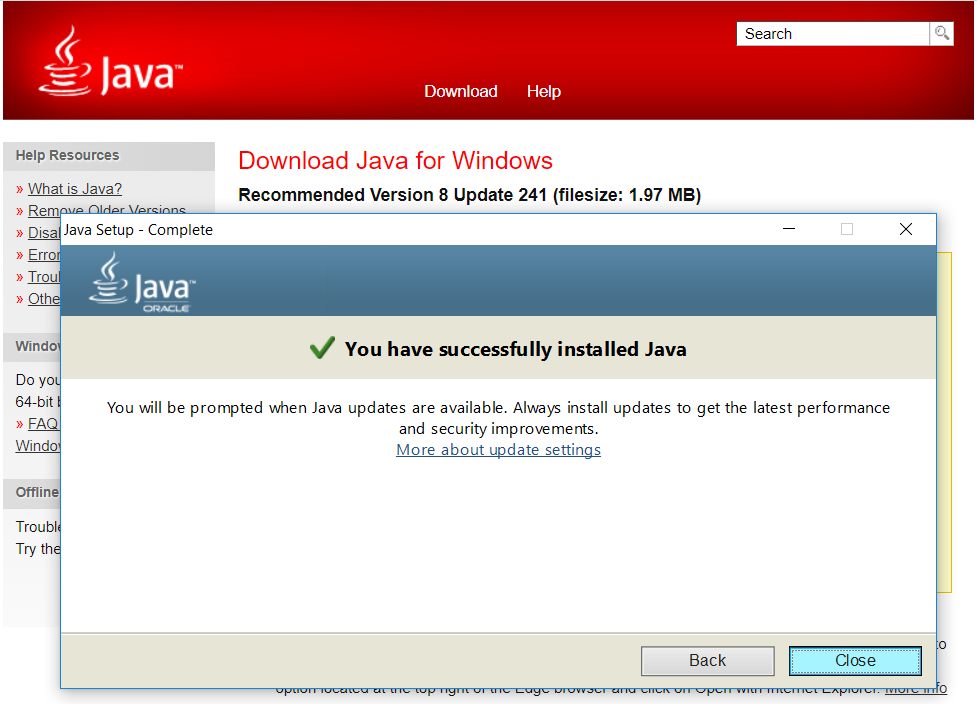 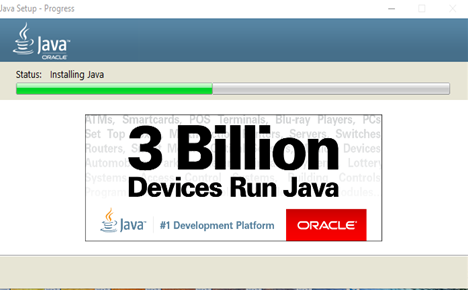 Screen 2
Screen 1
4a. DSC Enrolment (DA Login)
Step – 6 : As Java is successfully installed, Press right click on Java Application icon, go to Java Control Panel  - Security Tab – Edit Site List
1
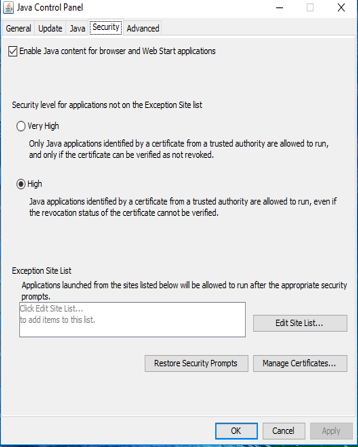 2
4a. DSC Enrolment (DA Login)
Step – 7 : Add “https://pfms.nic.in/” under Exception Site list and Click on OK
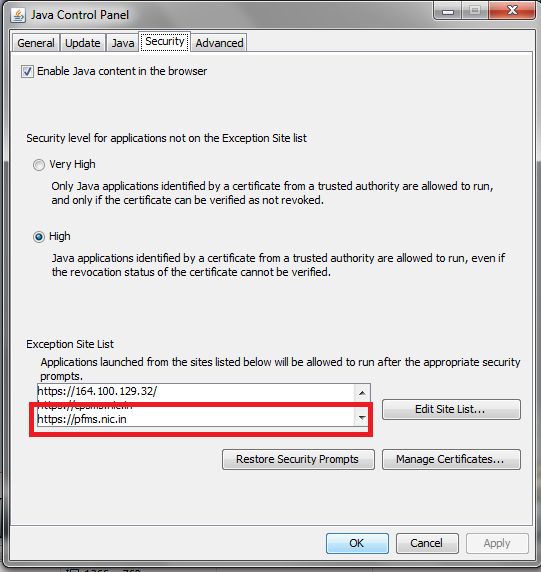 1
4a. DSC Enrolment (DA Login)
Step – 8 : Go to “Advanced”, Select “Show console” and Click on OK
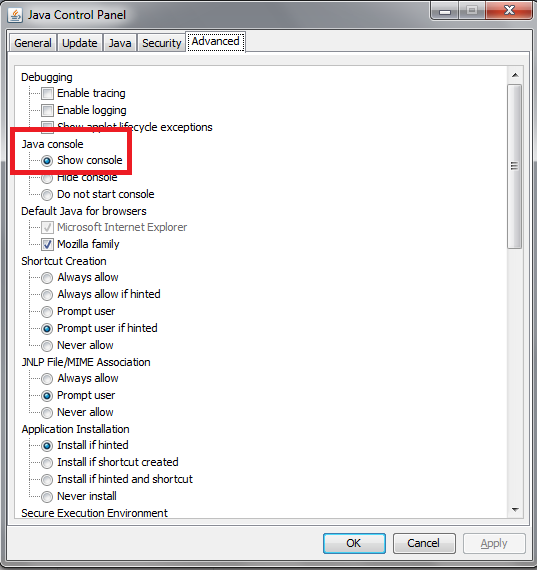 1
2
4a. DSC Enrolment (DA Login)
Step – 9 : Attach DSC USB token to your computer. Setup will run automatically. (If Setup does not run automatically, open USB Drive folder and Run the Setup)
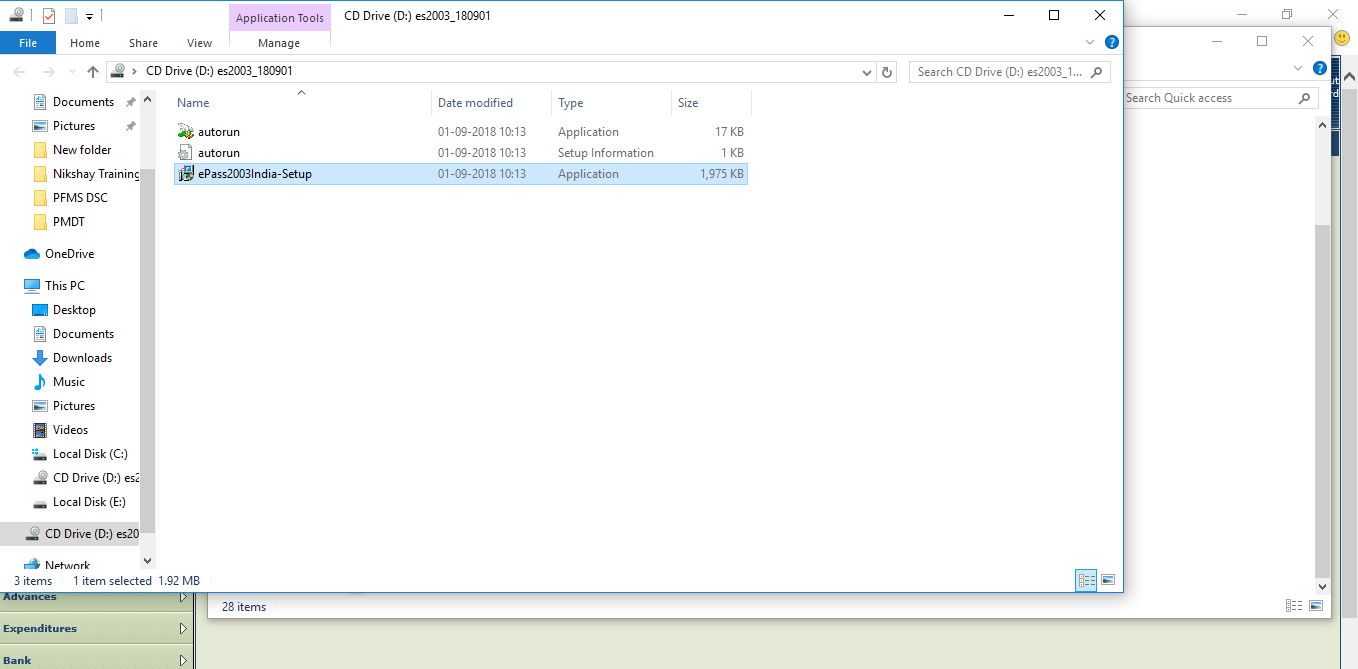 4a. DSC Enrolment (DA Login)
Step – 10 : As Setup runs, click with “Next” & Continue with default settings
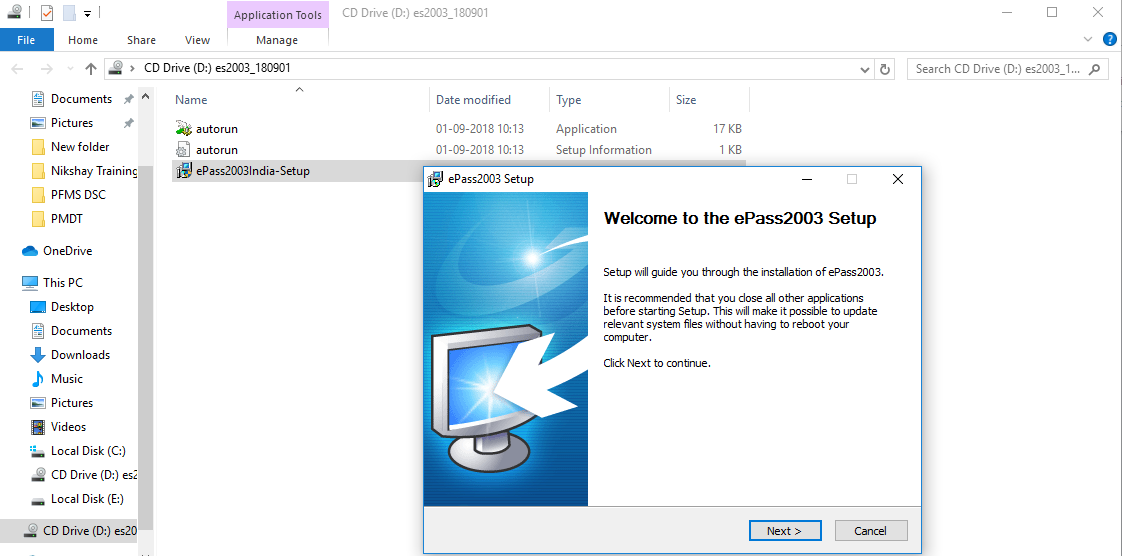 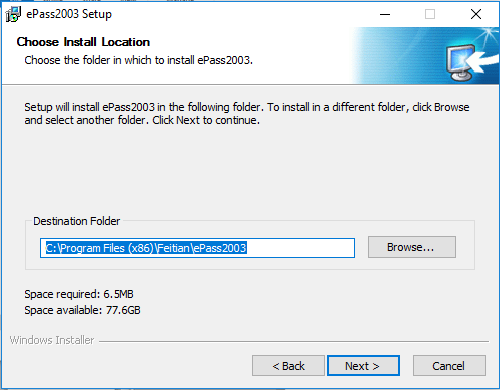 1
2
4a. DSC Enrolment (DA Login)
Step – 11 : Select “Private CSP” and Click on Install
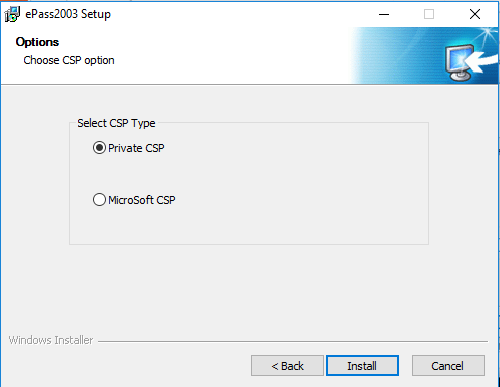 1
2
4a. DSC Enrolment (DA Login)
Following screens shall appear when DSC Token Drive is successfully installed
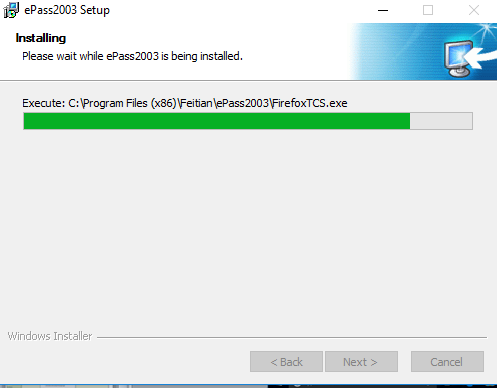 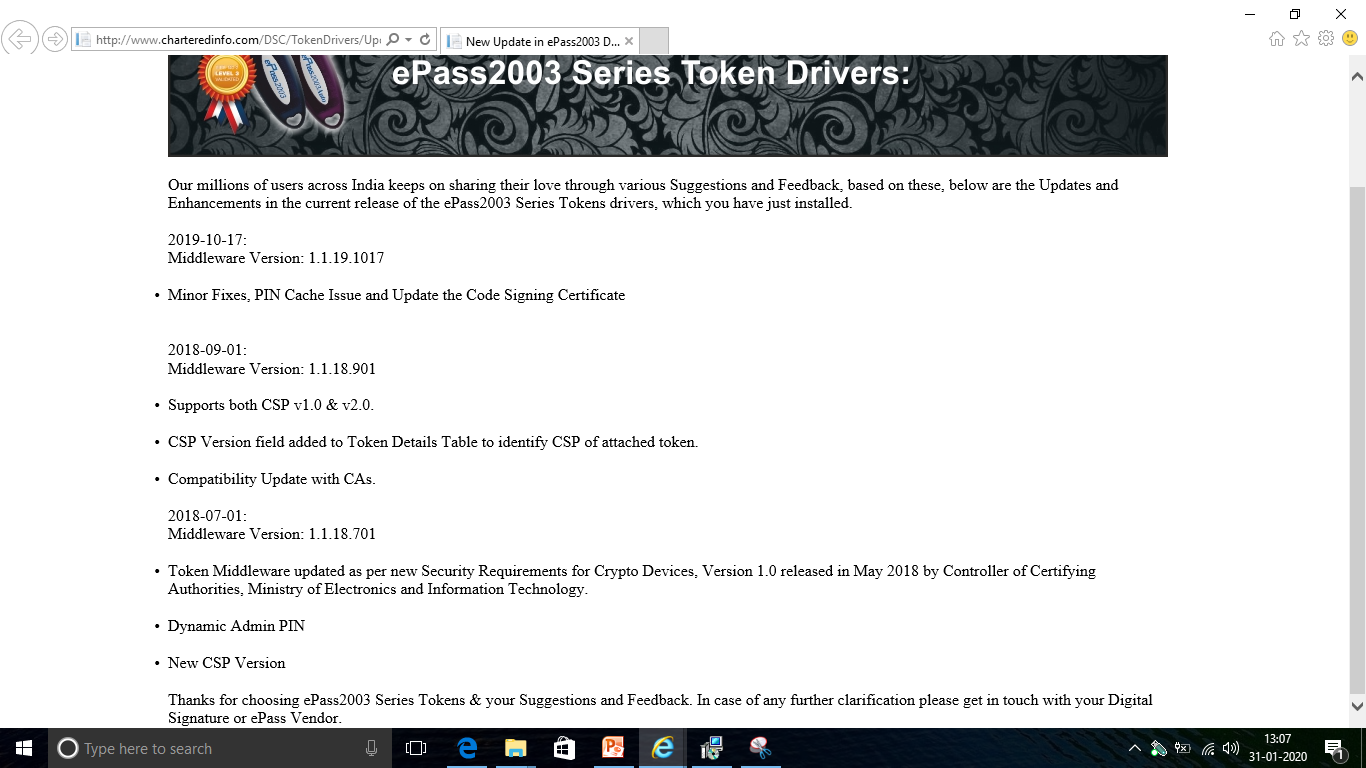 4a. DSC Enrolment (DA Login)
Step – 12 : From DA Login, Click on “Digital Certificate Enrolment” & “Click on “OK”
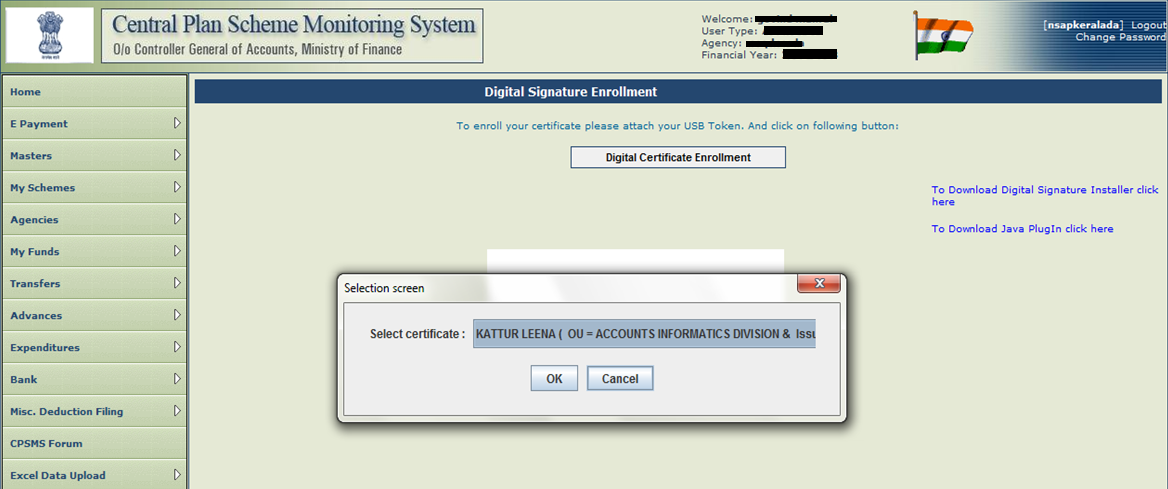 1
2
4a. DSC Enrolment (DA Login)
Step – 13 : Enter  “Pin / Password”  and Click OK
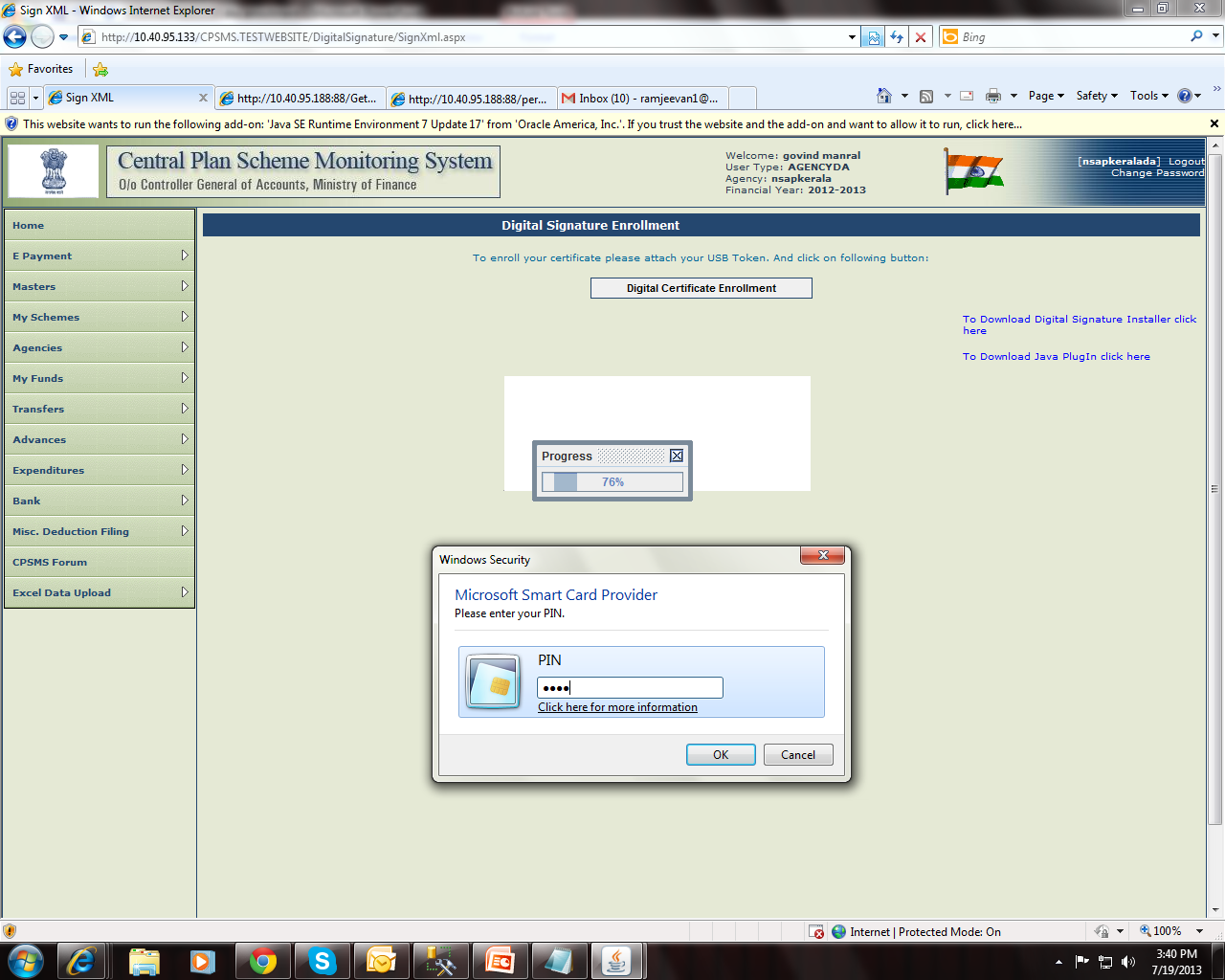 1
2
Note: PIN is the security code received along with the DSC from the issuing authority
4a. DSC Enrolment (DA Login)
Step – 14 : Now account credentials are verified, “Click on “OK”
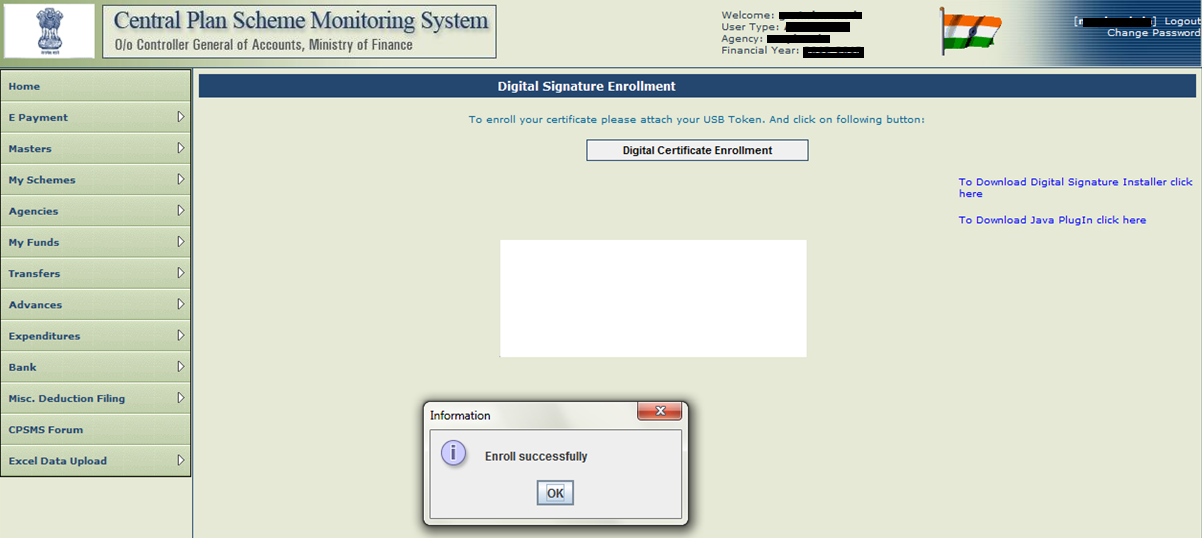 4a. DSC Enrolment (DA Login)
Step – 15 : Click on “View Certificate Details and Proceed for Enrolment”, then choose “Scheme” & “Purpose” and Click on “Enrol”
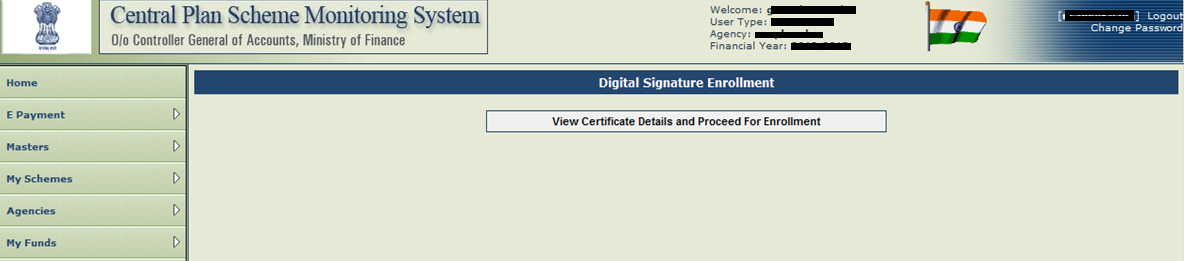 1
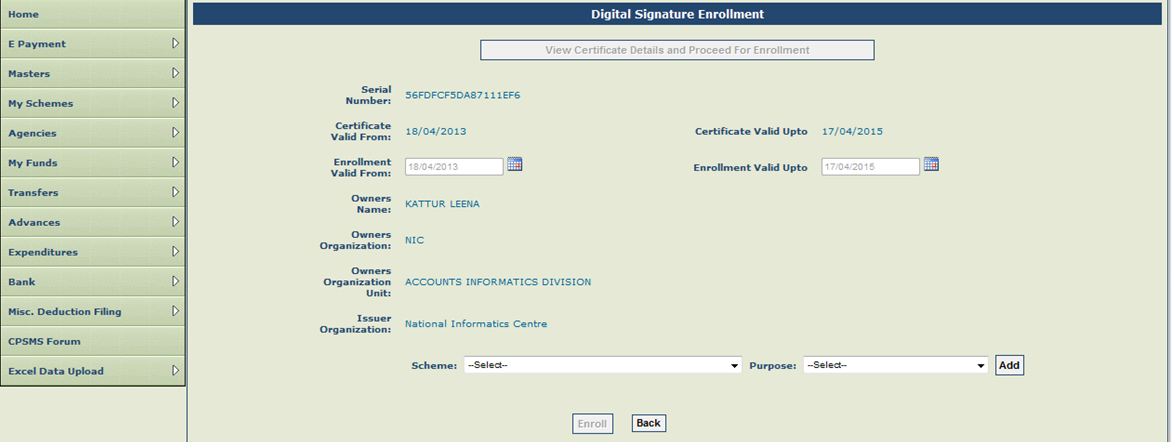 3
2
4
4a. DSC Enrolment (DA Login)
Step – 16 : Digital Signature Enrolled Successfully at 1st user and below screen shall appear
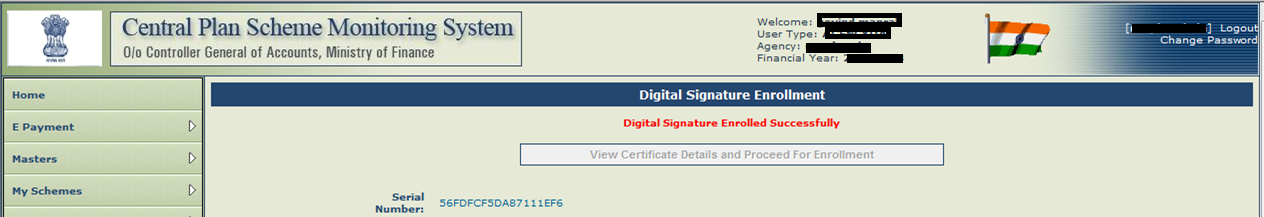 To complete the Account activation for e-payment using DSC, the steps to be followed as-
4 b.Account Activation for e-Payment using DSC
4b. Account Activation for e-Payment using DSC
Step – 1 : Login with Admin id
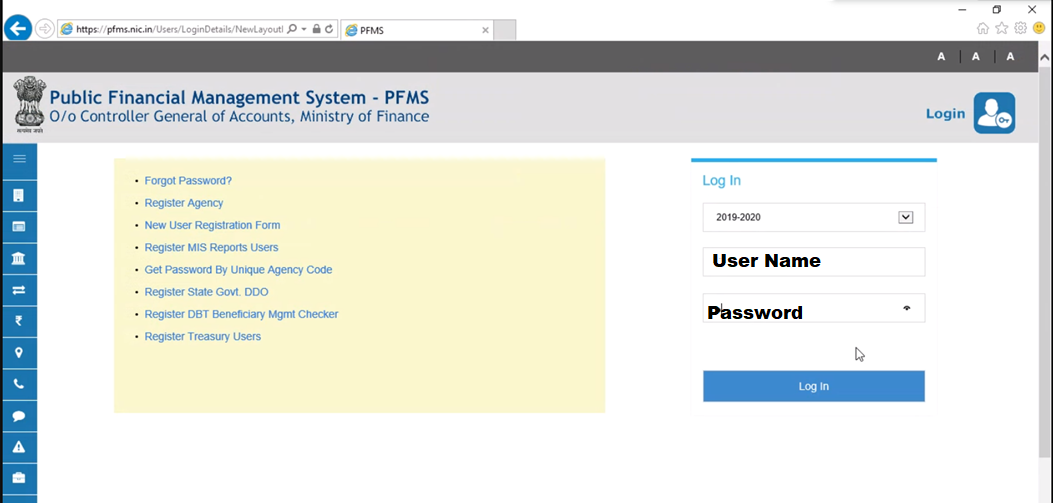 4b. Account Activation for e-Payment using DSC
Step – 2 : Go to Bank module and click on “Account Activation Epayment”
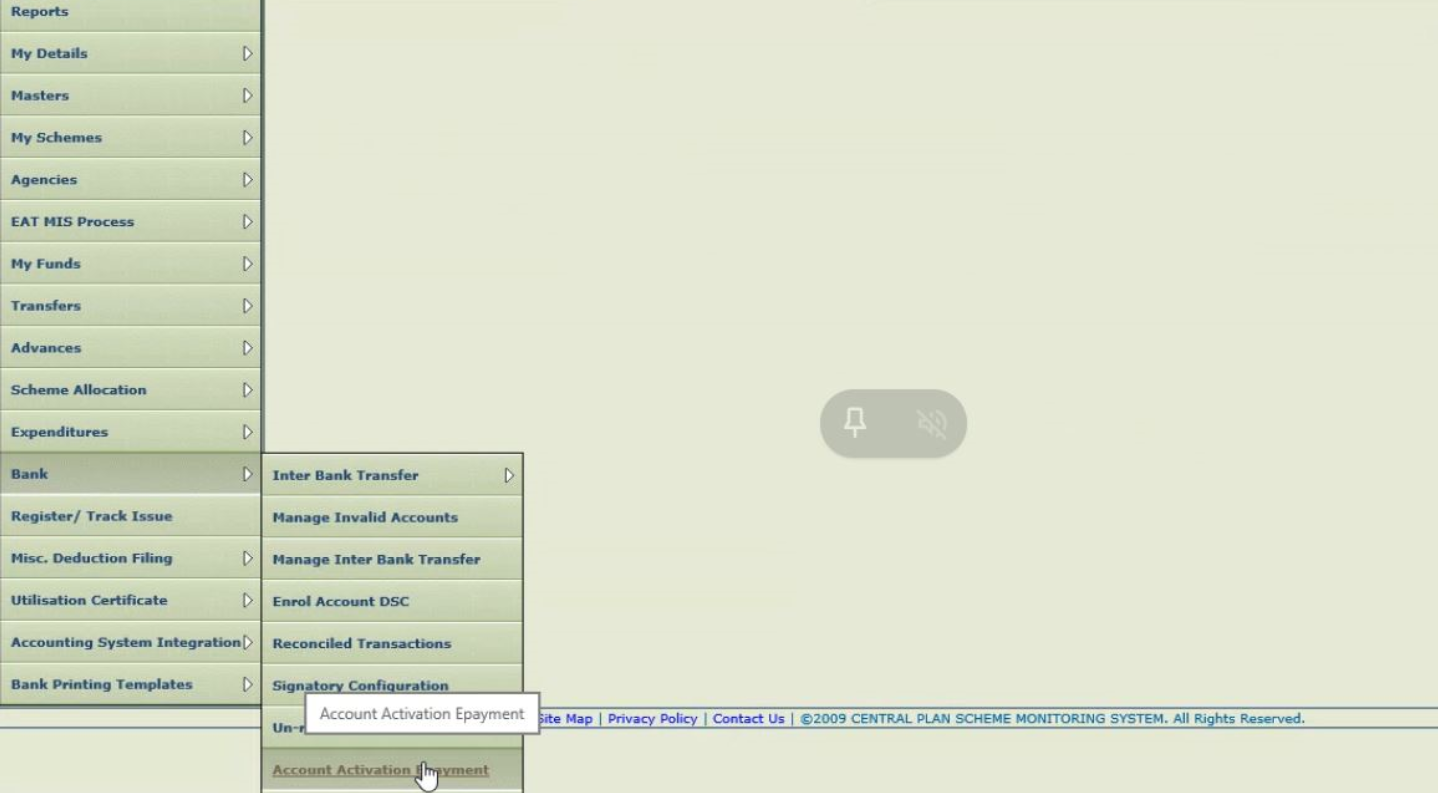 4b. Account Activation for e-Payment using DSC
Step – 3 : Go to “Select Scheme” and select ”9156”
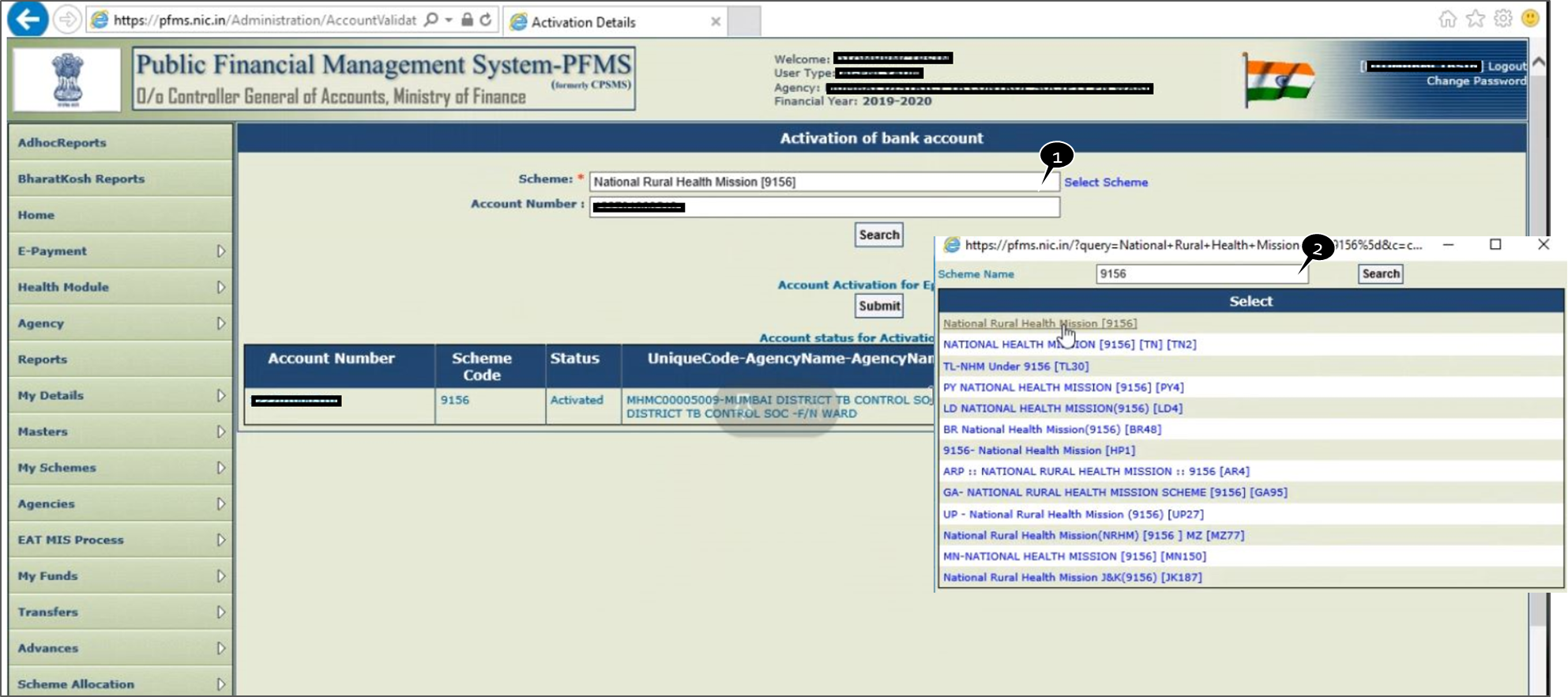 4b. Account Activation for e-Payment using DSC
Step – 5 : Click on “Select” enter “Effective Date”, select “EpaymentusingDigital Signature” and Submit
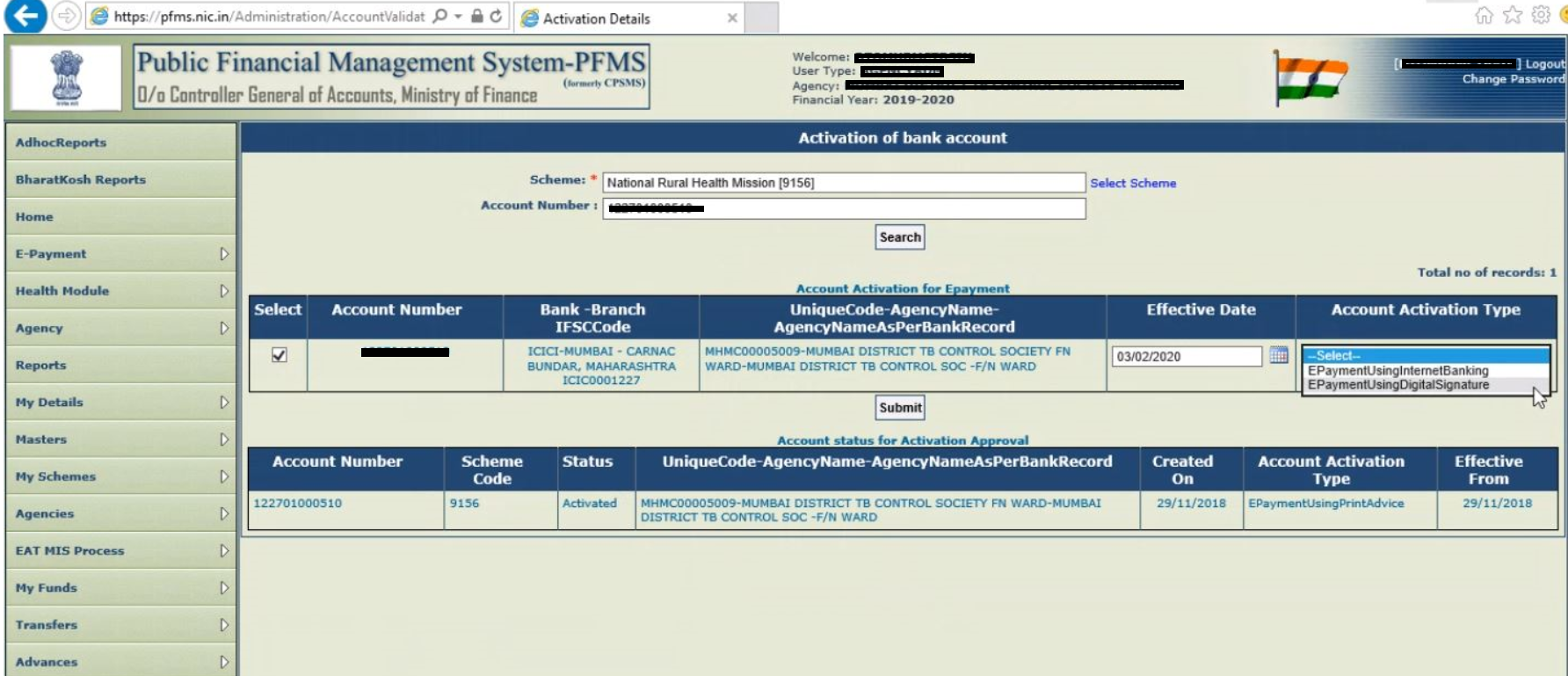 2
1
3
4b. Account Activation for e-Payment using DSC
Step – 6 : Select OK and confirm
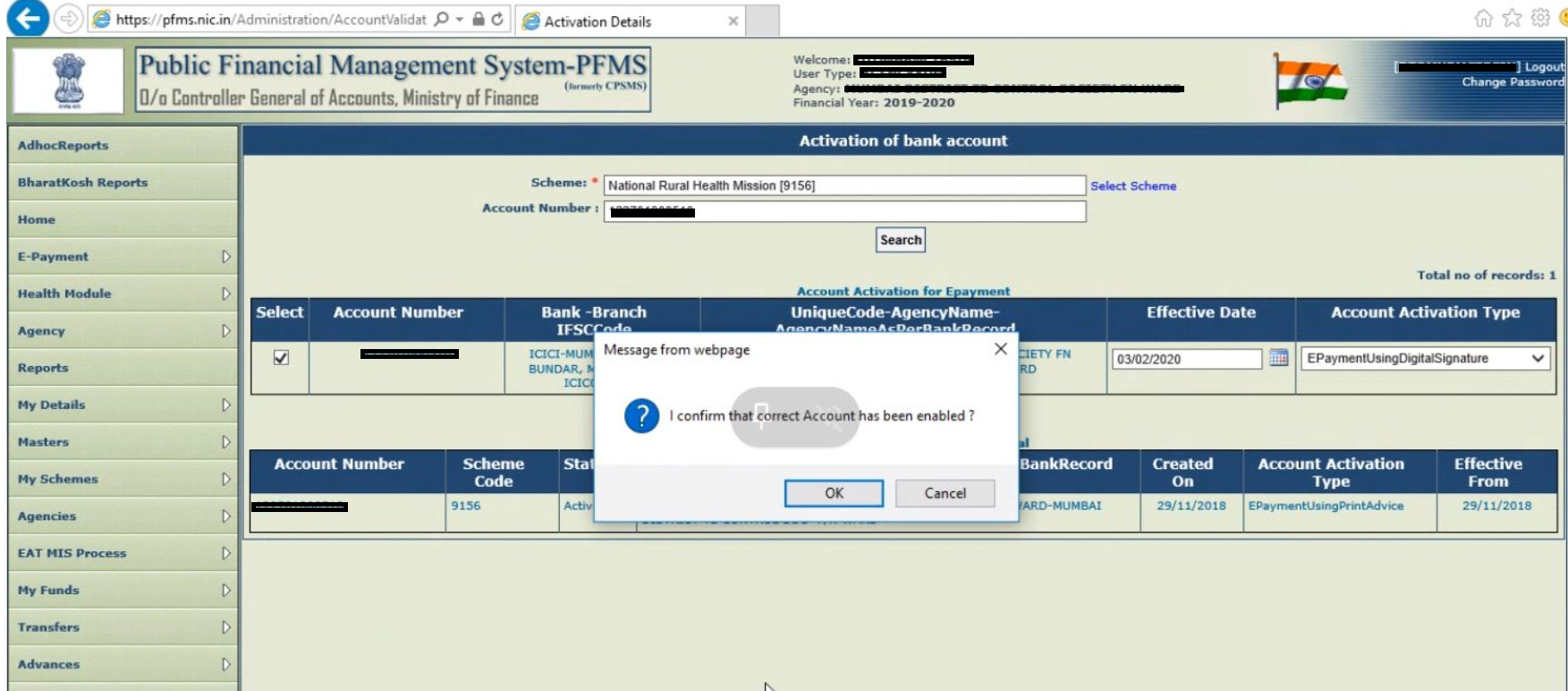 4b. Account Activation for e-Payment using DSC
Step – 4 : Select “Bank Account Number” which you need to activate for Epayment
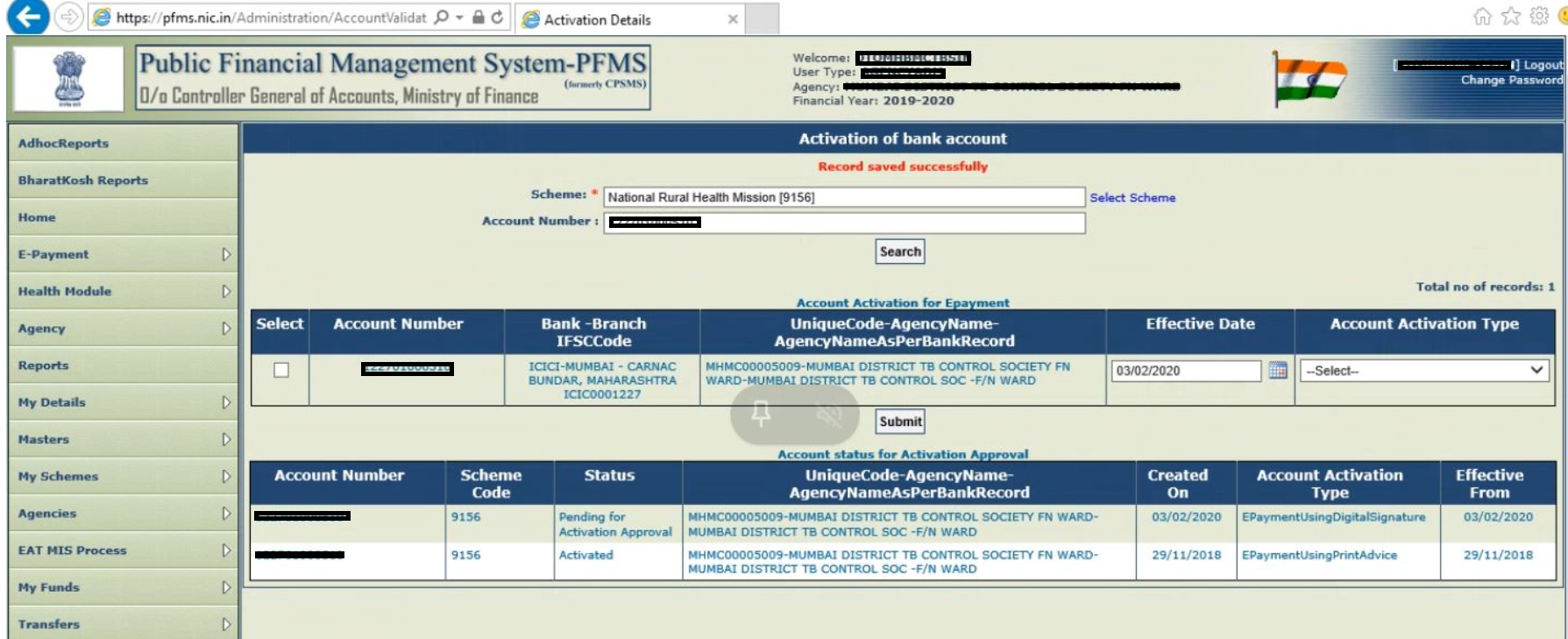 Signatory Configuration is an one time activity for each DSC user and steps to be followed as -
4.cSignatory Configuration
4c. Signatory Configuration
Step 1 : Login as Admin user, Go to Bank  Signatory Configuration
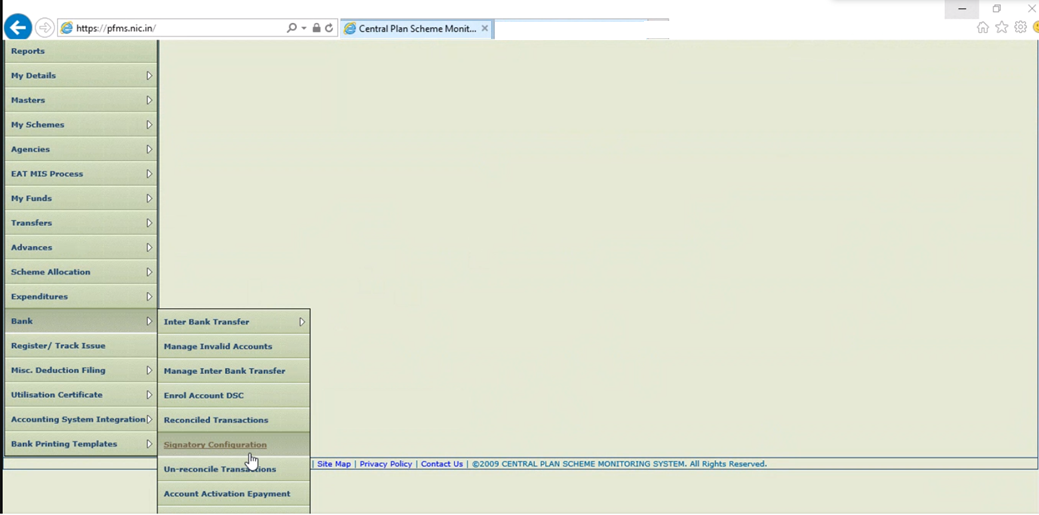 4c. Signatory Configuration
Step 2 : Select “Scheme” and respective “Account Number”
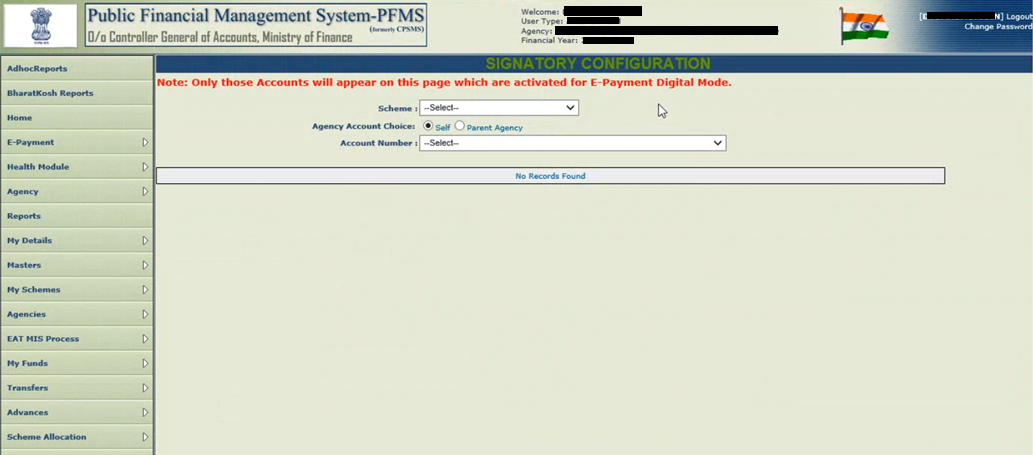 1
2
4c. Signatory Configuration
Step 3 : Enter “Minimum “ & “Maximum” Balance and No. of level; click on “Add”
Amount can be changed or edited any time. You have to repeat “Sign Enrollment File” step every time you change amount.
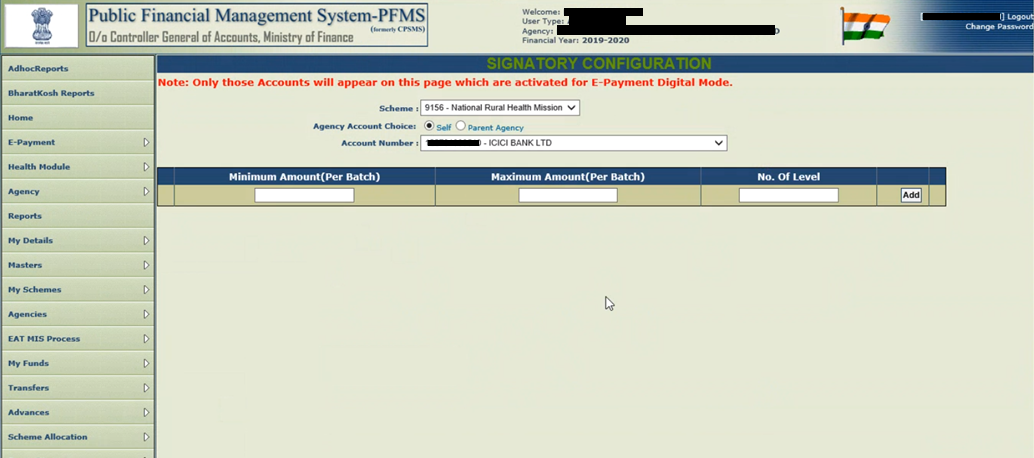 4
3
2
1
4c. Signatory Configuration
Step 4 : Click on OK at “Amount has been saved successfully”
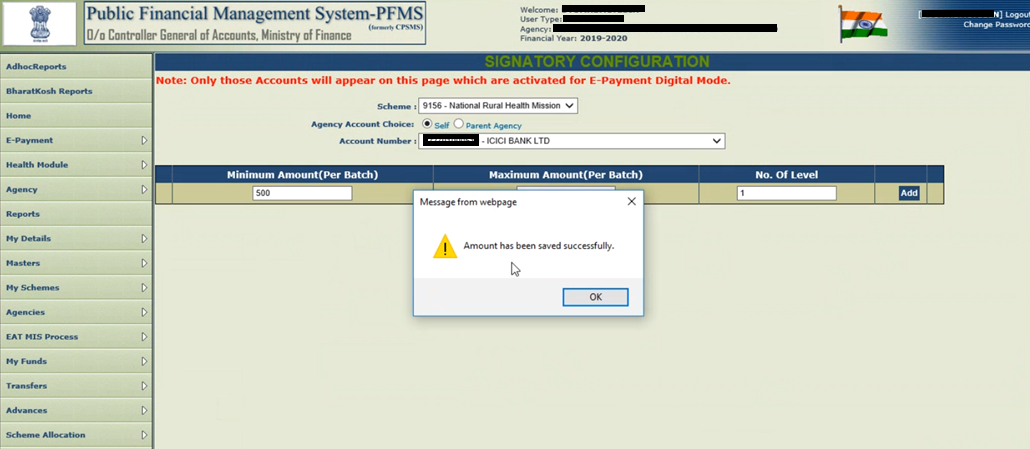 4c. Signatory Configuration
Step 5 : Click on (+)  to add details of Authorised Signatory for whom configuration is being done
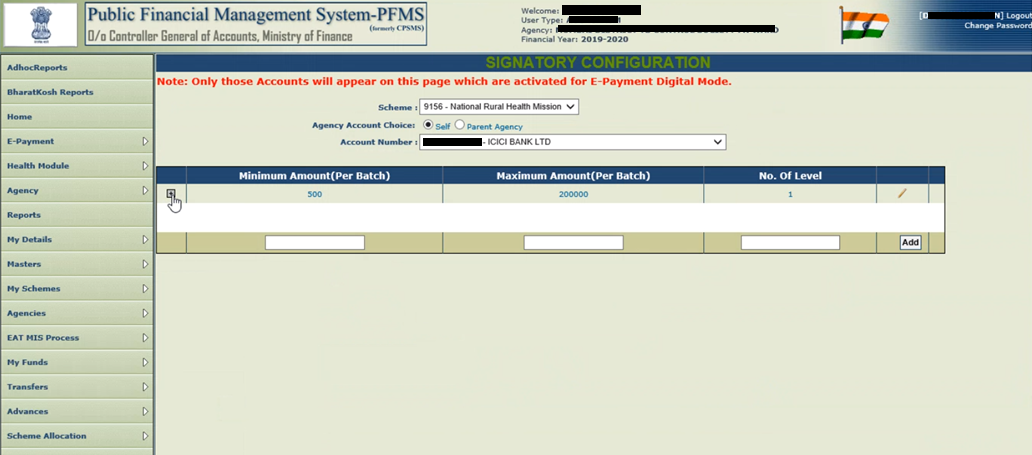 4c. Signatory Configuration
Step 6 : Enter “Designation”, select “User” from dropdown, Enter “From Date” & “To Date” and click on ‘Save’
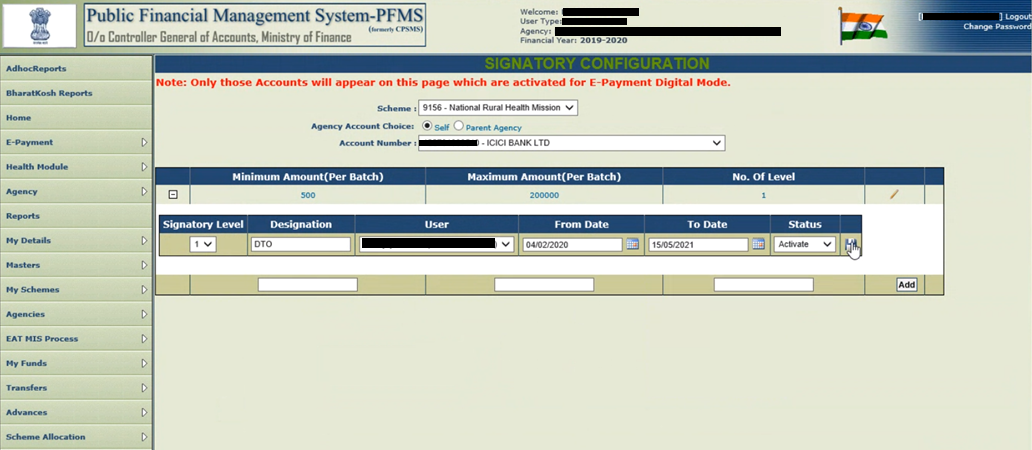 1
2
3
4
5
4c. Signatory Configuration
Step 7: Click “OK”  on “Signatory has been saved successfully”
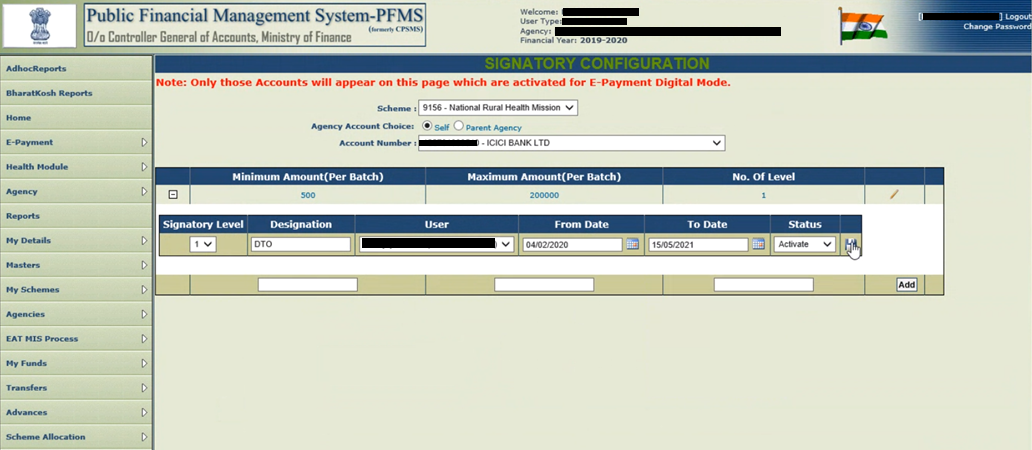 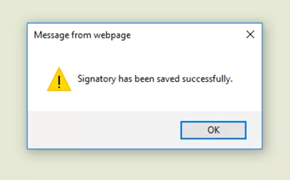 Sign Enrolment File is an one time activity for each DSC user and steps to be followed as -
4d. Sign Enrolment File
4d. Sign Enrolment File
Step 1: Log in as DA User. Attach DSC USB token to your computer. Enter “DSC PIN” and Click “OK”
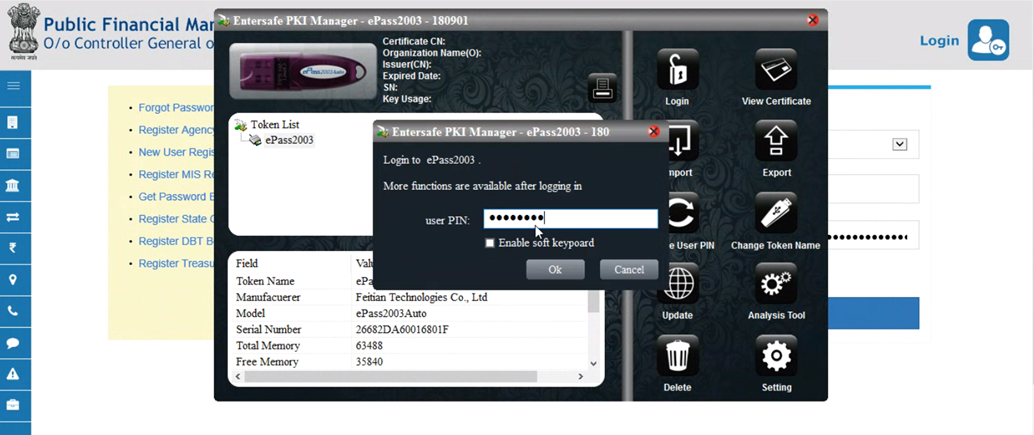 1
2
4d. Sign Enrolment File
Step 2: Go to “Bank” Module and Click on ”Enrol Account DSC”
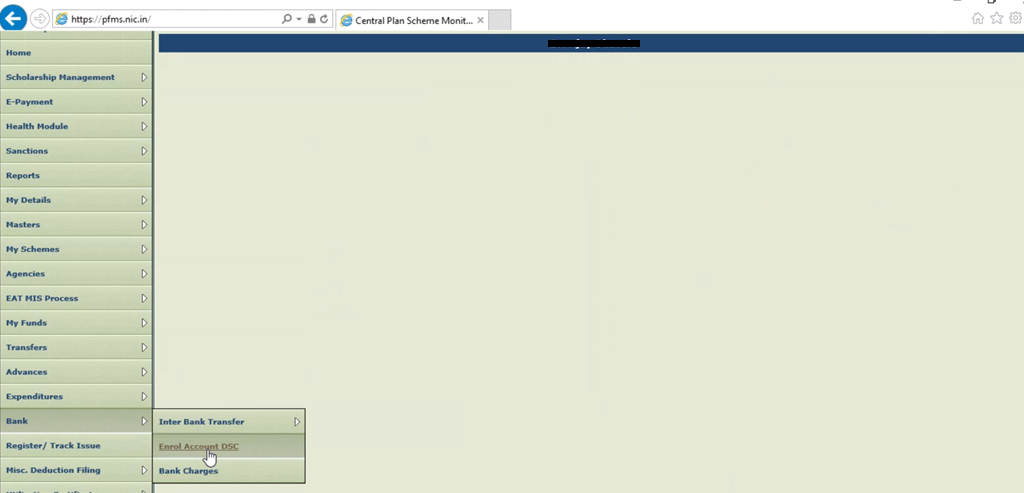 4d. Sign Enrolment File
Step 3: Click on “Check” and then Click on “Sign Enrolment File”
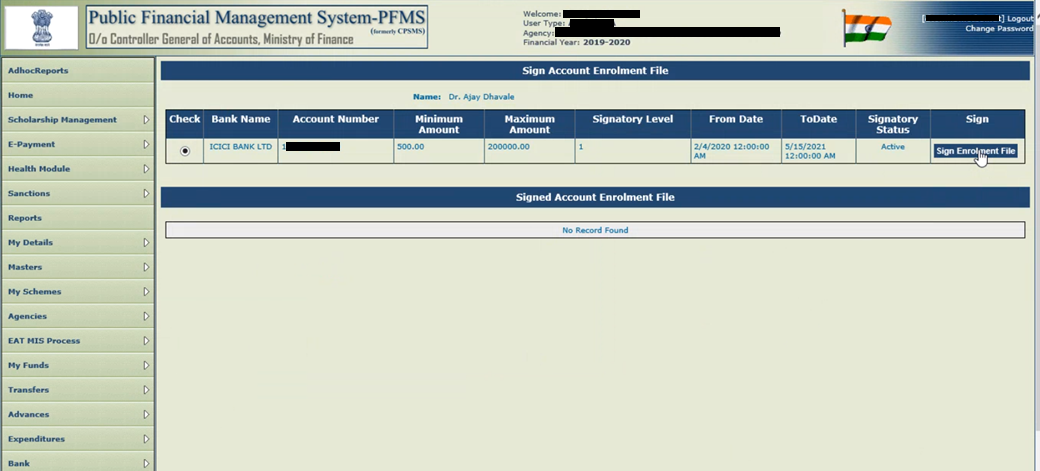 2
1
4d. Sign Enrolment File
Step 4: Click on ”Run”
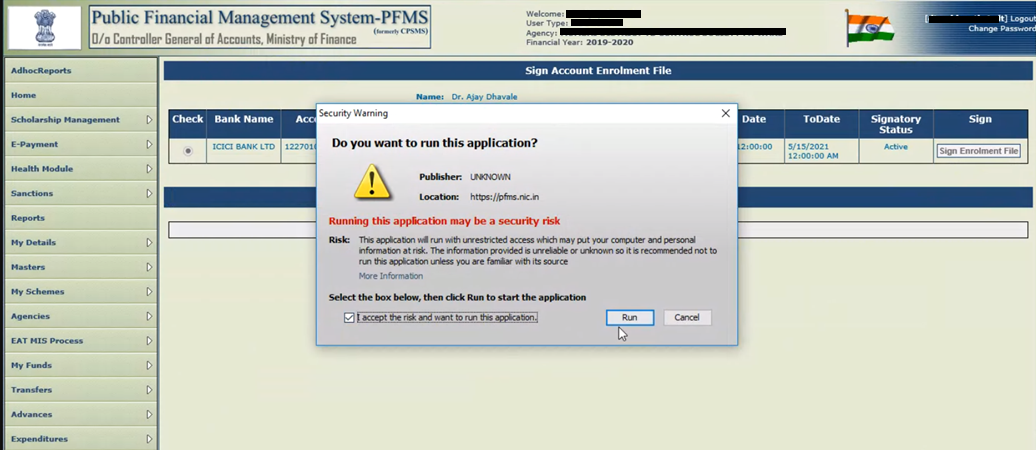 4d. Sign Enrolment File
Step 5: Click on ”Don’t Block” and wait for next screen
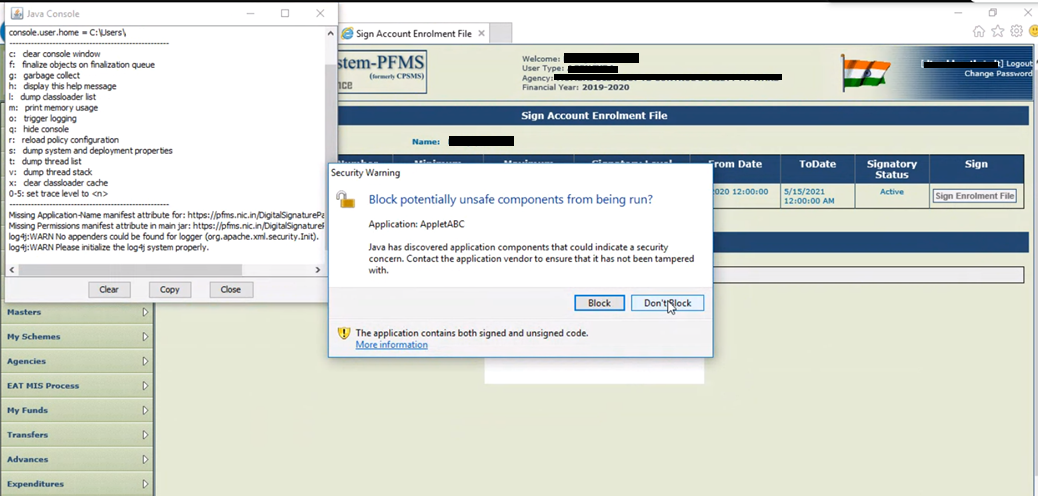 4d. Sign Enrolment File
Step 6: Enter ”PIN” and Click on “Login”
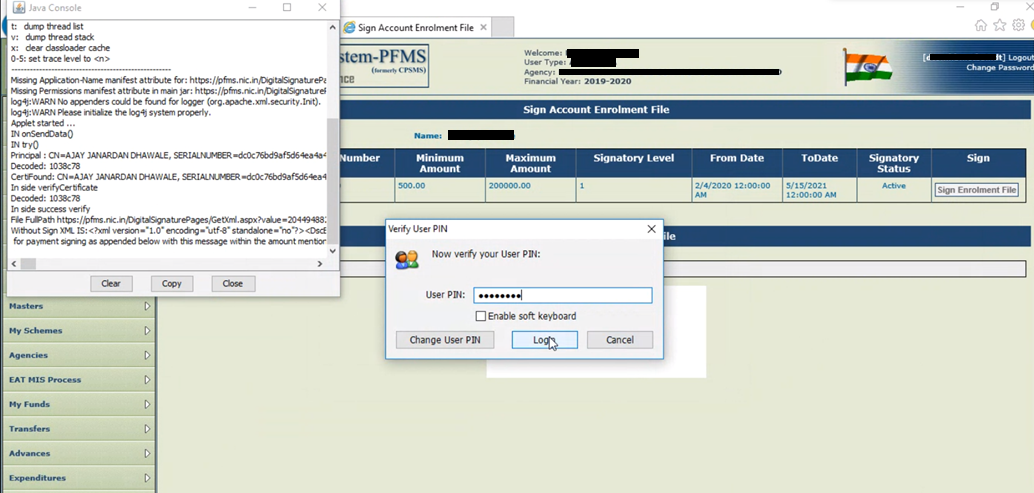 1
2
4d. Sign Enrolment File
Step 7: Click OK on “Digitally Signed Successfully”
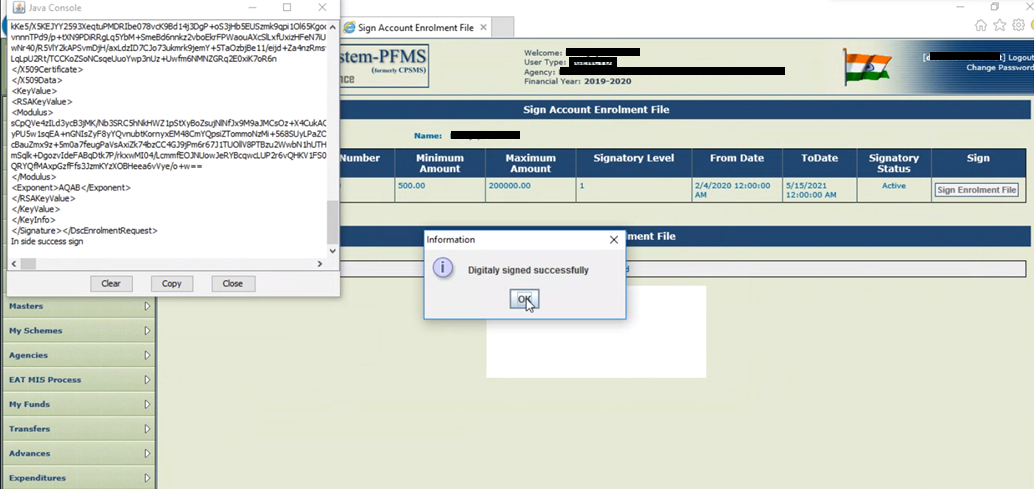 4d. Sign Enrolment File
After successful enrolment, following screen would be shown
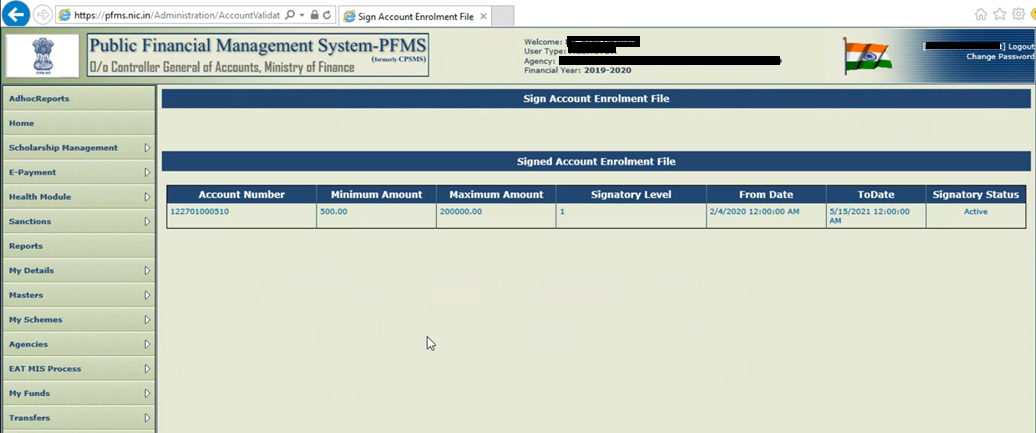 Adding Opening Balance from DO Login. This an one time activity and steps to be followed as -
4e. Adding Opening Balance
4e. Adding Opening Balance
Step 1: Login as DO User, Go to “My Funds”  “Opening Balance”
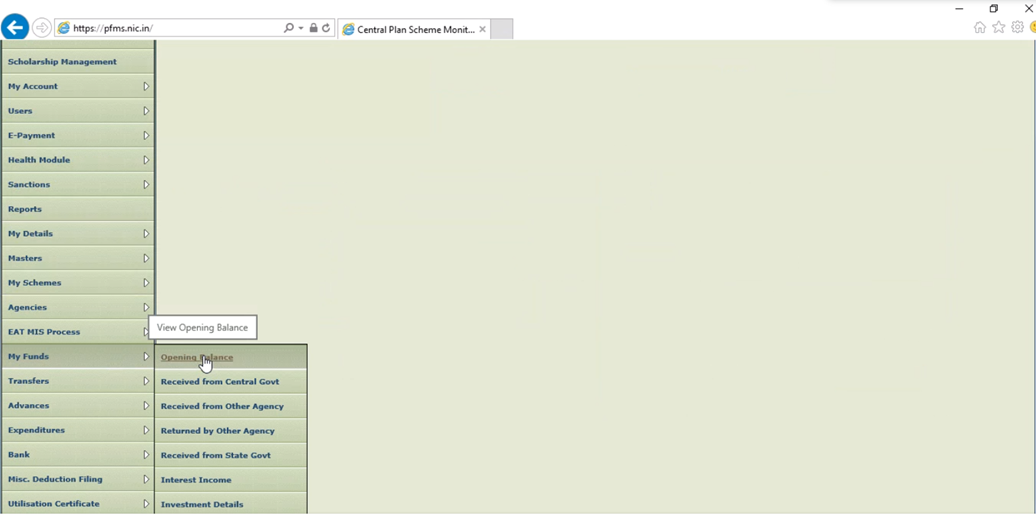 4e. Adding Opening Balance
Step 2: Select “Schemes”, Select “Bank Account”, Enter “Opening Balance Amount”, Check on “Bulk” and “Save”
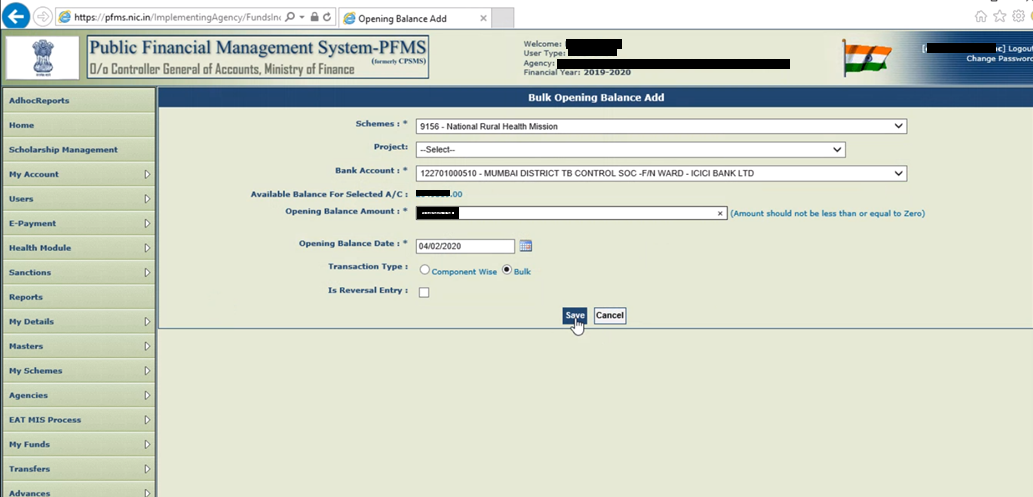 1
2
3
4
5
4e. Adding Opening Balance
Below message shall appear as Opening Balance is saved
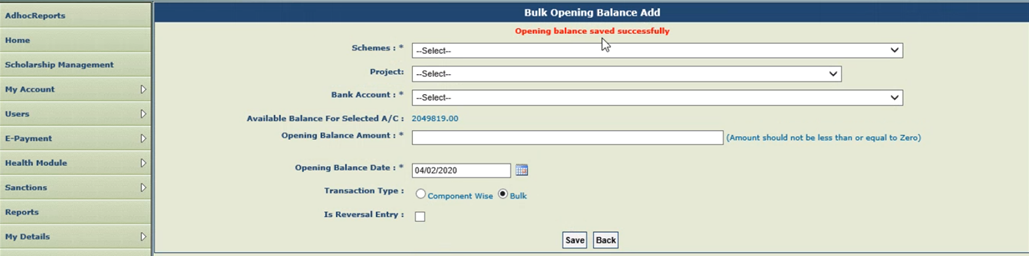 Approving Opening Balance from DA Login. This is an one time activity and steps to be followed as-
4 f. Approving Opening Balance
4f. Approving Opening Balance
Step 1: Login as DA User and Go to “My Funds”  “Opening Balance”
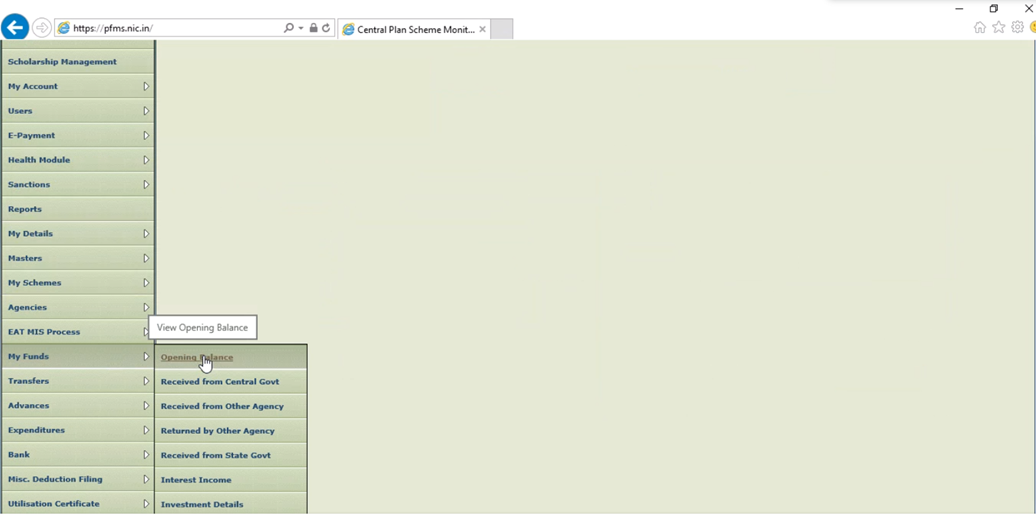 4f. Approving Opening Balance
Step 2: Select “Schemes” and Click on “Bulk”
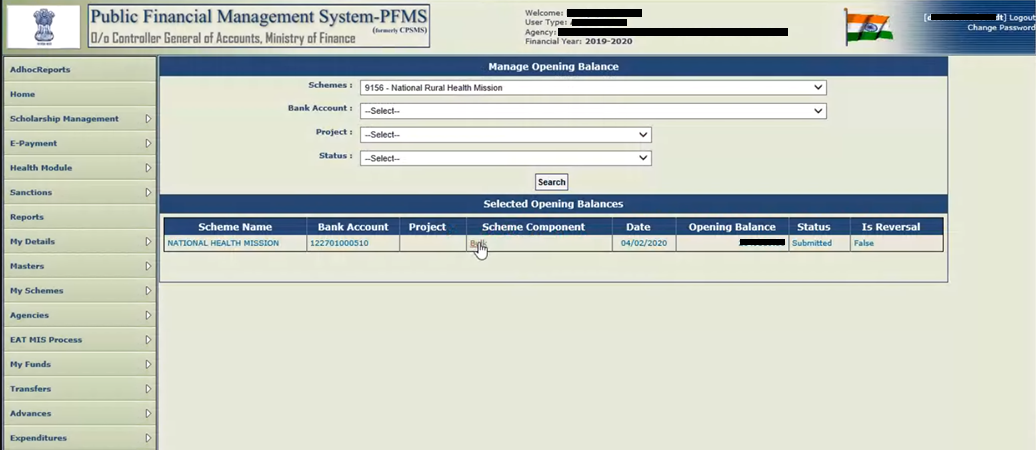 1
2
4f. Approving Opening Balance
Step 3: Click on “Approve” and then Click on “Confirm”
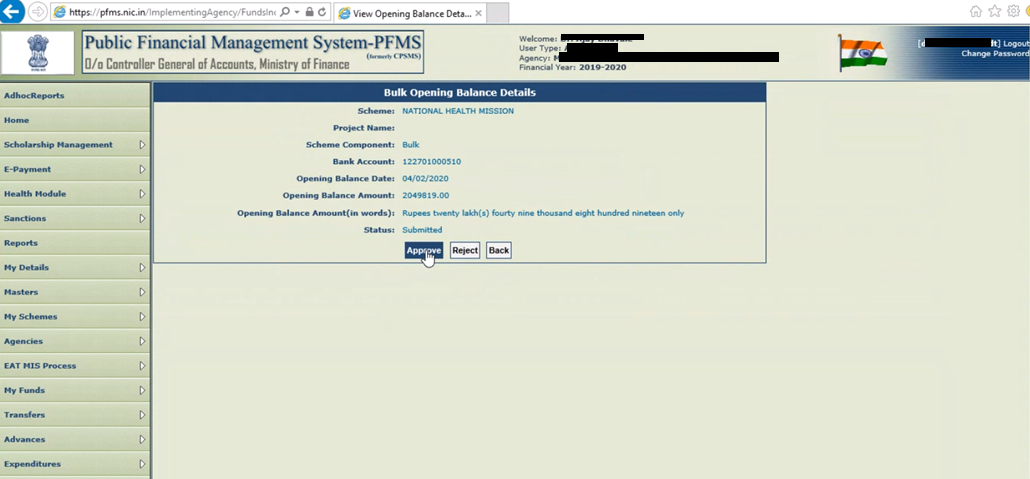 1
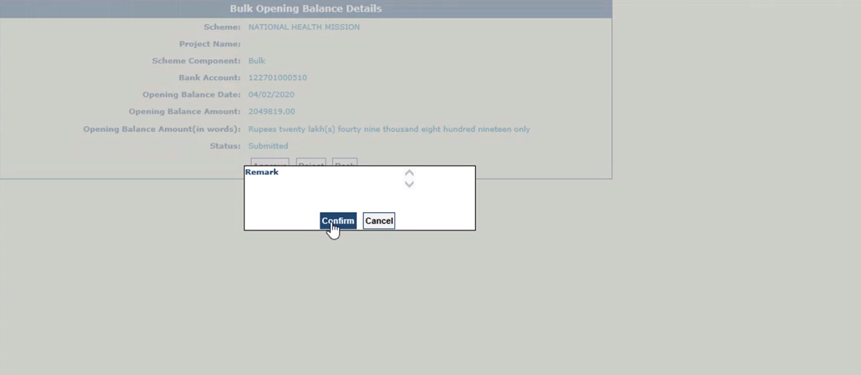 2
4f. Approving Opening Balance
On confirmation, the following screen appears
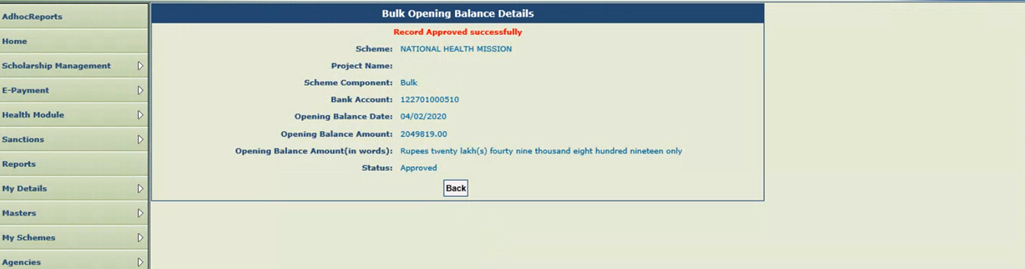 This section explains the payment approval process in PFMS using DSC. 

This is the regular activity for approval of each payment batch in PFMS (after they are available in PFMS received from Nikshay).
5DSC based payment approval process in PFMS
5. DSC based payment approval process in PFMS
Step 1: Login as DA User and Go to “E-payment”  “Approve Payment”
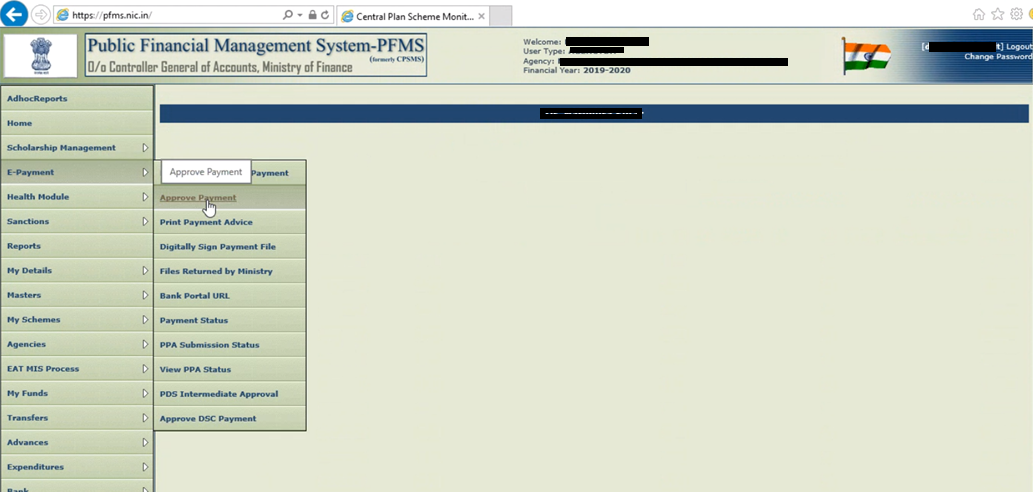 5. DSC based payment approval process in PFMS
Step 2: Select “Schemes”, “Beneficiary Type (TB Patient …)” and “Payment Batch Status (Pending for Approval)”
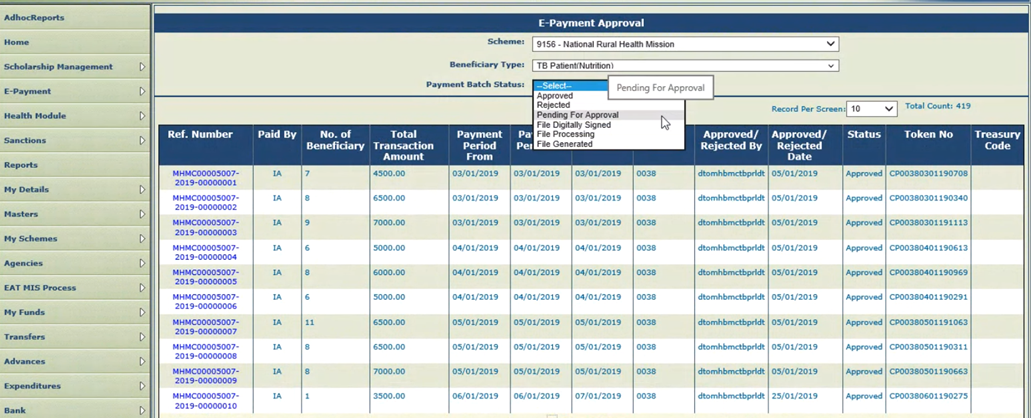 1
2
3
5. DSC based payment approval process in PFMS
Step 3: Click on “Batch No.” (under Ref. Number) to be Approved
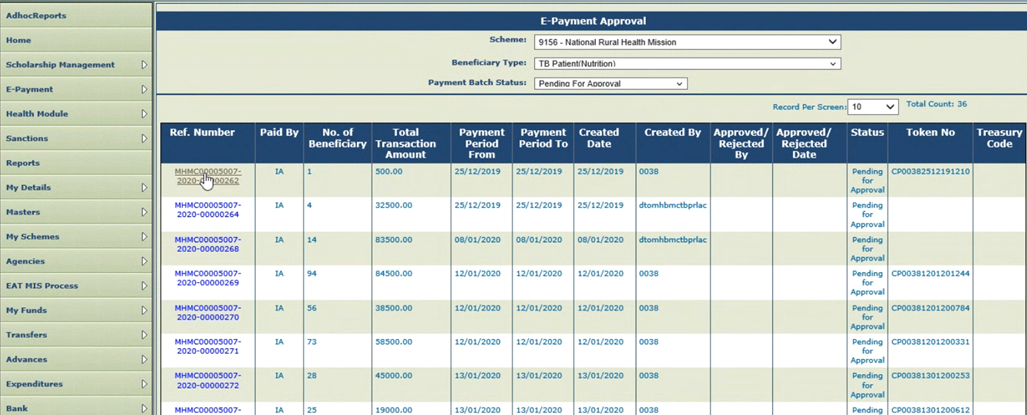 5. DSC based payment approval process in PFMS
Step 4: View details, select “Mode of Payment” as “EpaymentUsingDigitalSignature” and click on “Approve”
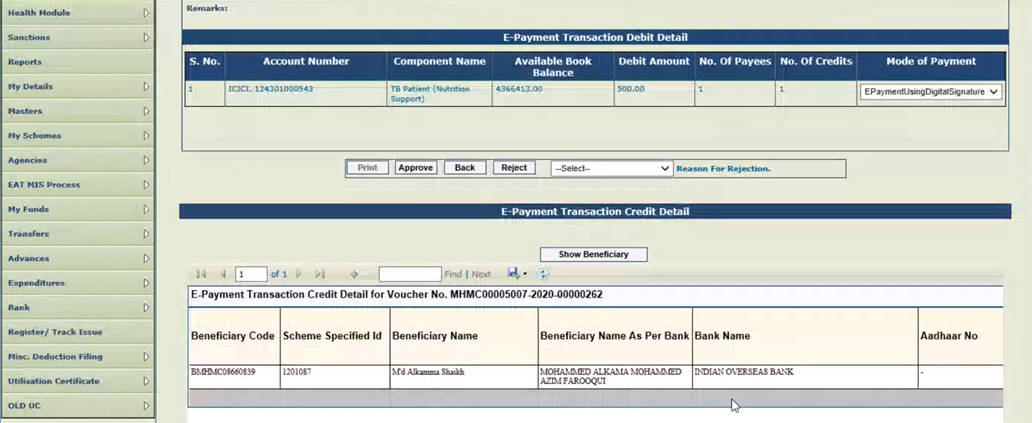 Note: 
a. Beneficiary Details can also be seen from this screen by Clicking on “Show Beneficiary” and the list/ data can be saved 
b. The file can also be rejected by selecting the “Reject” option, by providing a reason. On Rejection, all the benefits of this batch are returned to ‘DBT Maker’ in Nikshay for further processing.
5. DSC based payment approval process in PFMS
As the Batch is “Approved”, Payment file is processed for “Digital Signature”
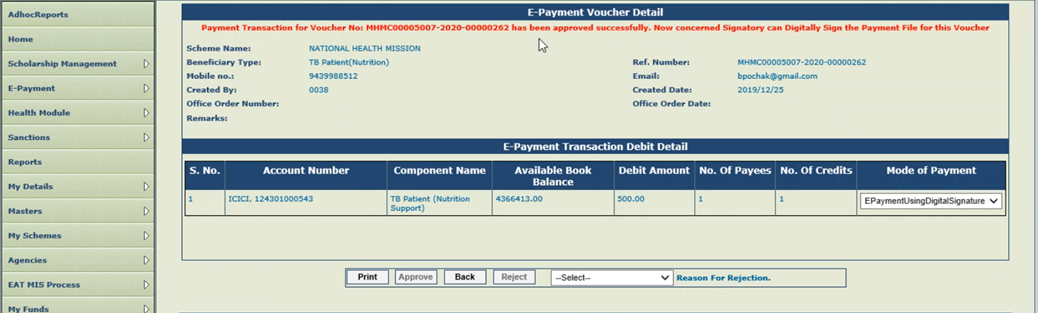 5. DSC based payment approval process in PFMS
Step 5: Go to “E-payment”  “Digitally Sign Payment File”
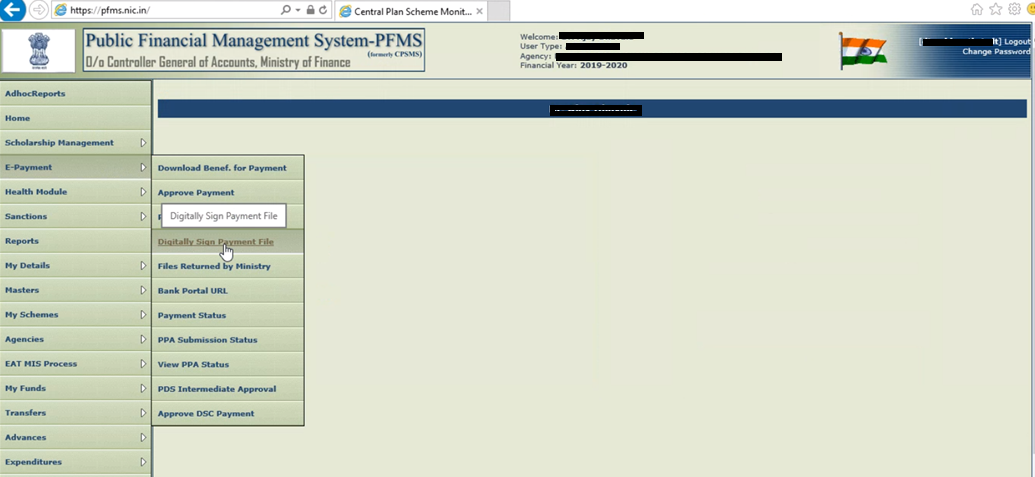 5. DSC based payment approval process in PFMS
Step 6: Select “Scheme” and Click on “Select a file”
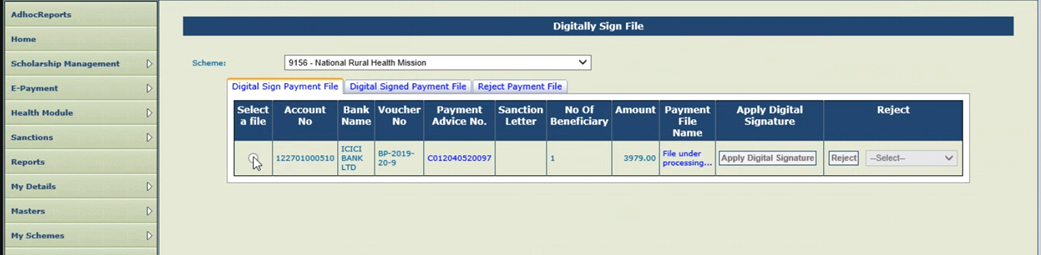 1
2
Note: 
a. You may see “File under processing..”  under “Payment File Name “ column. One cannot apply digital signature until file is processed and  file name is seen in this column. This usually takes few seconds. One can  Refresh the PFMS by clicking by Home menu and going to  “E-payment” and  “Digitally Sign Payment File” again.
5. DSC based payment approval process in PFMS
Step 7: Click on “Apply Digital Signature”, if to be Approved,
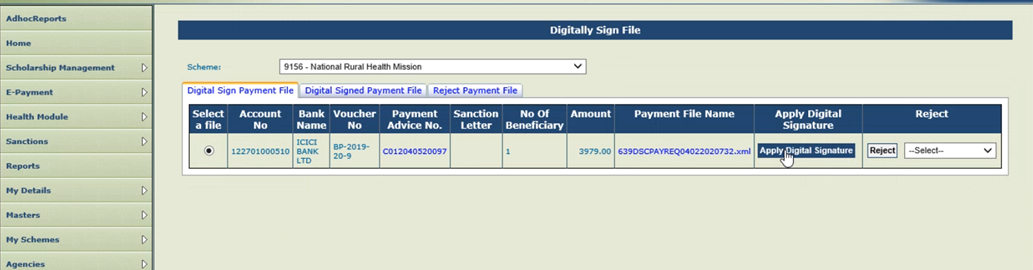 Note: 
a. The file can also be rejected by selecting the “Reject” option, by providing a reason. 
b. On Rejection, all the benefits of this batch are returned to ‘DBT Maker’ in Nikshay for further processing.
5. DSC based payment approval process in PFMS
Step 8: Click on “I accept the risk and want to run the application” and on “Run”
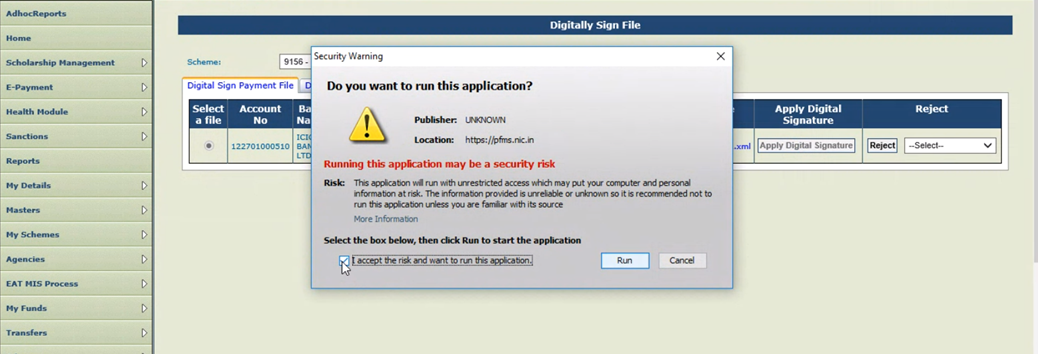 1
2
5. DSC based payment approval process in PFMS
Step 9: Click on “Don’t Block”
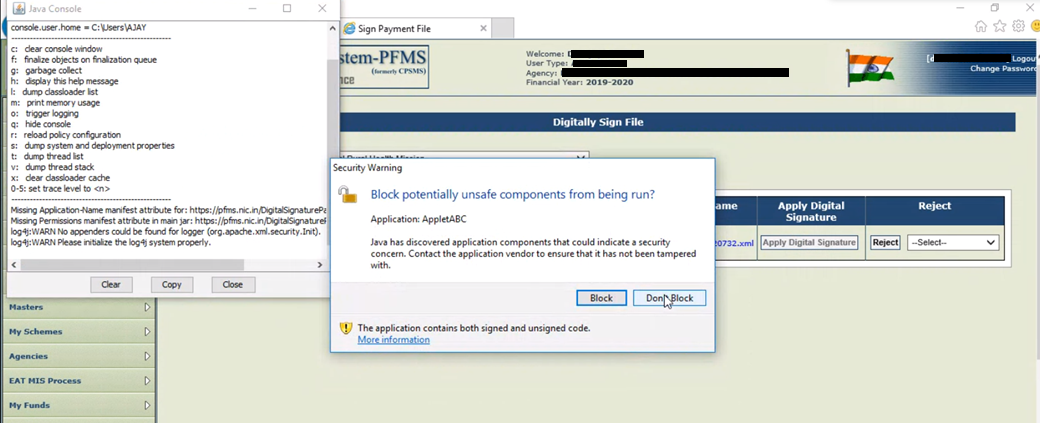 5. DSC based payment approval process in PFMS
Step 10: Enter “PIN” and Click on “Login”
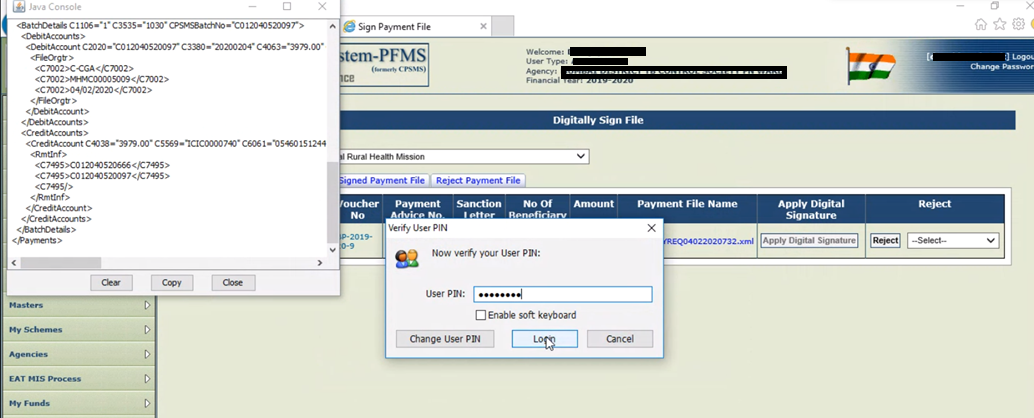 1
2
5. DSC based payment approval process in PFMS
Step 11: Click “OK” on “Digital signed successfully”
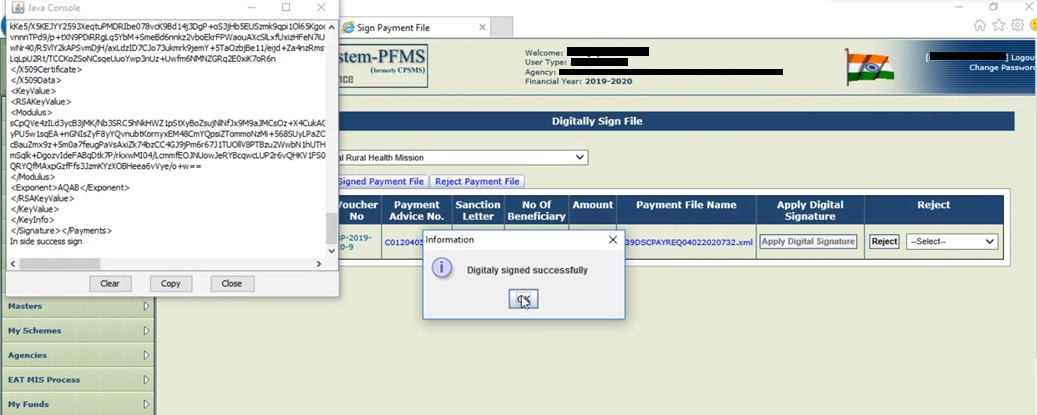 5. DSC based payment approval process in PFMS
Click on “Payment Advice No.” to view save the details
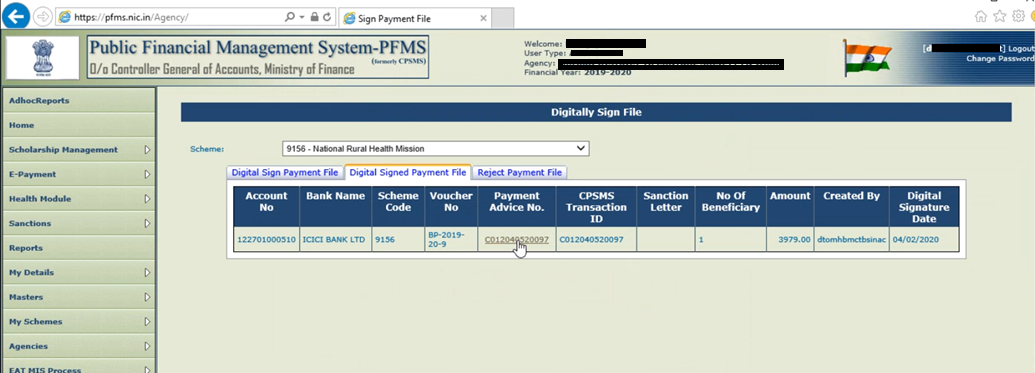 As the batch file is Digital signed successfully, file now can be seen under “Digital Signed Payment File”. The rejected files can also be viewed under the “Reject payment file”
To enable Second level DSC based authentication and Approval process in PFMS, following steps to be adhered:
6. Steps to Activate Second level DSC in PFMS and Approval process with Two level DSCs
(Note: First Three steps [a to c] are one time activities)
Creating Second DA User to be done from Admin User. This is an one time activity and following steps to be adhered
6 a. Creating Second DA User
6a. Creating Second DA User
Step – 1 : Login as Admin User > Go to Master > Users > and Click on Add User
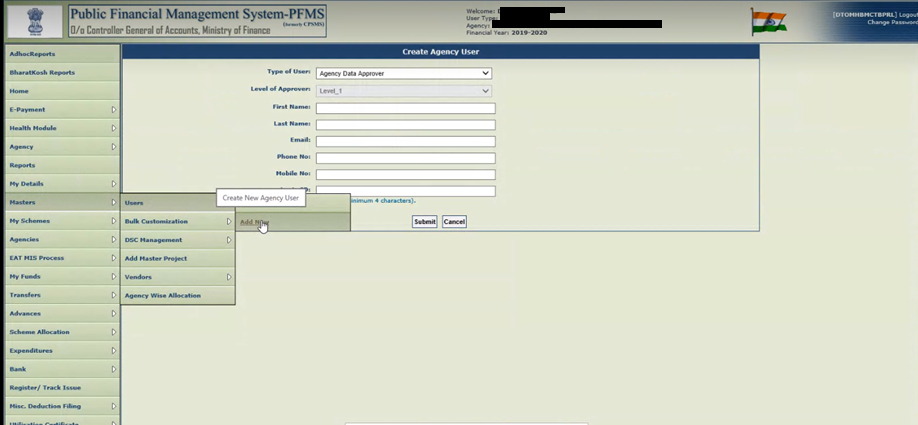 Note: User name should exactly match with the DSC name, which can be cross checked from: 
“Browser Setting > Internet option > Content > Certificates > Issued To”
6a. Creating Second DA User (Admin Login)
Note: User name should exactly match with the DSC name, which can be checked from - 
“Browser Setting > Internet option > Certificate> Issued To”, Screenshots are as follows:
Screen 1
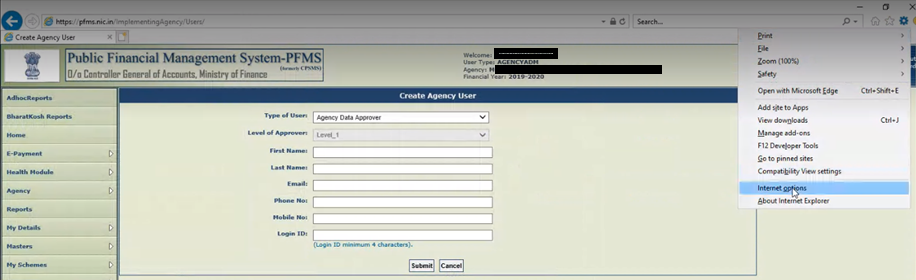 Screen 3
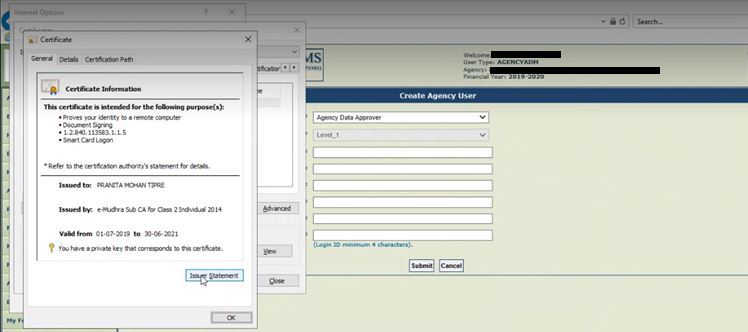 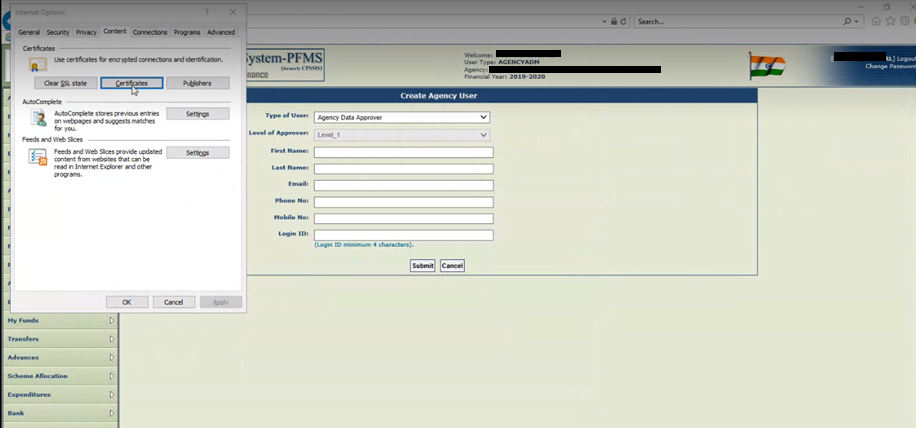 Screen 2
6a. Creating Second DA User (Admin Login)
Step – 2 : Fill all the required field details as per Screen 1 and Click on Submit, upon submission of the User details, Screen 2 shall appear and password shall be sent to the registered email id, which requires to be “Reset”, as per User choice to make the login secured and confidential.
Screen 1
Screen 2
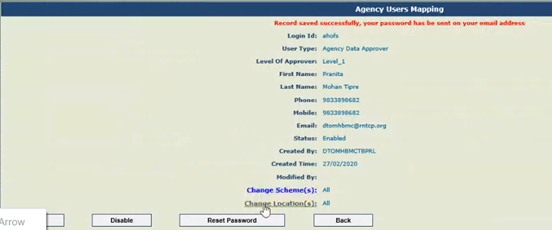 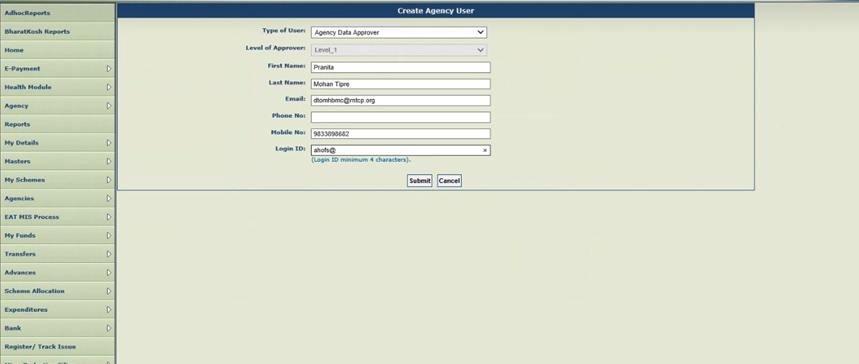 1
2
6a. Creating Second DA User (Admin Login)
Step – 3 : On “Reset Password” following screen shall appear, where all the required fields to be filled and Click on “Change Password”
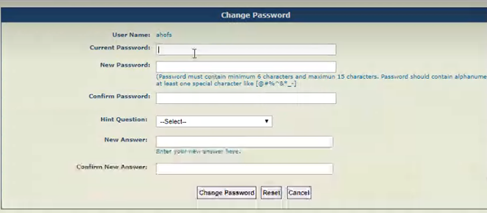 Note: Passwords must contain minimum 6 characters and maximum 15 characters, Password should contain alpha numeric combination and at least one special character (@, #, %, &, *, -)
Signatory Updation for the Second DA User to be done from Admin User. This is an one time activity and steps to be followed as-
6 b. Signatory Updation
6b. Signatory Updation (Admin Login)
Different Types of Configuration
Scenario 1: DA1 and DA2 both have to sign all files (Setting Type 1): 
Where, DA1 and DA2 both are required to sign all the payment files, then its is required to be  - Enter “2”  at  “No. of Level” (Please refer
Next Slide i.e. no. - 81) and add two signatories by clicking on “+” sign

Scenario 2: DA1 will be signing files upto a certain limit and above that set maximum limit DA2 will sign the file (Setting Type 2): 
Where, DA1 will be signing files upto a certain limit and above that set maximum limit DA2 will sign the file, there below mentioned steps requires to be followed:
Create one more Signatory Level, by clicking Add button > enter minimum amount and maximum amount > Enter 2 in “No. of Levels”
Click on + sign  
         a) Select 1 in “Signatory Level” dropdown > select sign of DA1 from dropdown > select “Status” Activate > Click on save button
          b) Select 2 in “Signatory Level” dropdown > select sign of DA2 from dropdown > select status Activate > click on save button.
3)    Here files only ABOVE the set maximum limit for DA1 will be seen in DA2 login for Digital signs. Files below this limit DO NOT require DA2 sign and will be sent to bank directly after Digital Sign of DA1.

Note: 
In any of the above setting when DA2 is created, both DA ids can approve or reject PFMS files. Any number of DA users can be added in the PFMS.
Where, amount limit is set for signing by the DA1 and DA2 has been added, steps for “Sign Enrolment File” (Slide 40 to 48)has to be repeated. Those step are required to notify the  Enrolled Bank about the changes of set limit against one DA user
6b. Signatory Updation (Admin Login)
Step – 1 : Login as Admin User > Go to Bank > and Click on Signatory Configuration
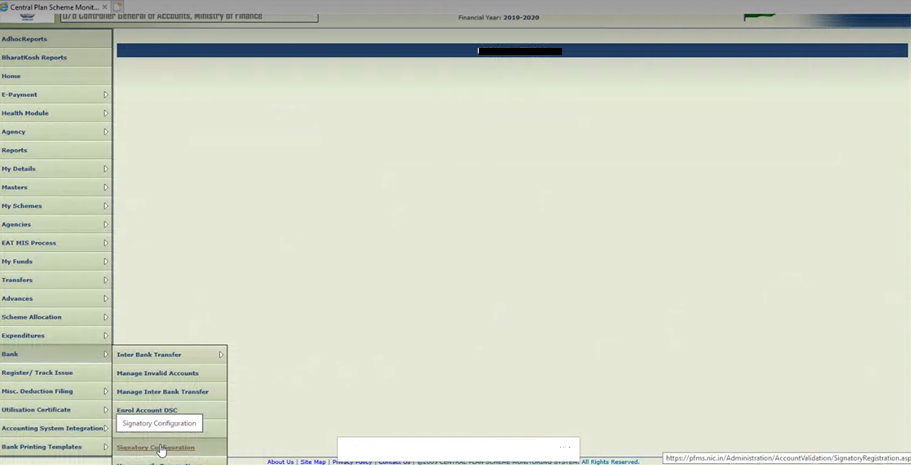 6b. Signatory Updation (Admin Login)
Step – 2 : Select “Scheme (1)” , Select “Self (2)”, Select “Account Number (3)”, Click on “+ (4)” sign, Enter “Minimum Amount (5)”, Enter “Maximum Amount (6), Enter 2 as “No. of Level (7)” and Save (8)
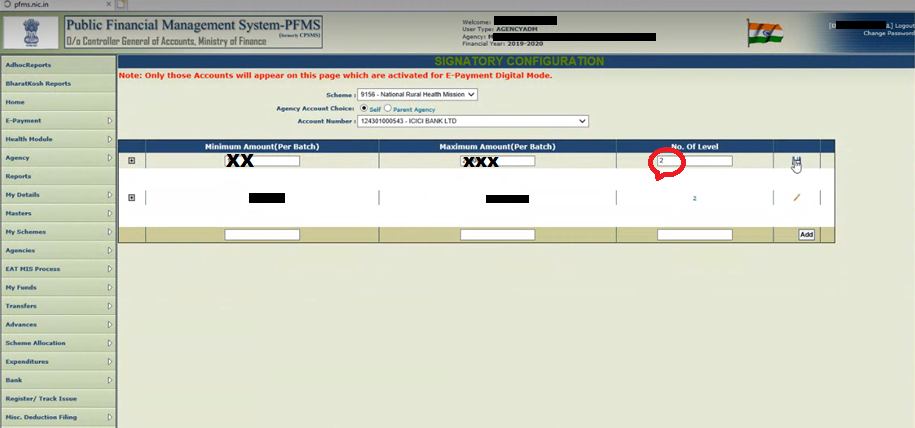 1
2
3
7
5
6
8
4
Note: Minimum and Maximum balance requires to be entered / maintained as per the Agency’s Budget and set guidelines.
6b. Signatory Updation (Admin Login)
Step – 3 : Select “Scheme (1)” , Select “Self (2)”, Select “Account Number (3)”, Click on “+ (4)” sign, Select “Signatory Level as 2 (5)”, Enter “Designation (6)”, Enter name of the “User (7)”, Enter “From Date (8)” , Enter “ To Date (9)”, Select “Activate (10)” under Status and Save (11)
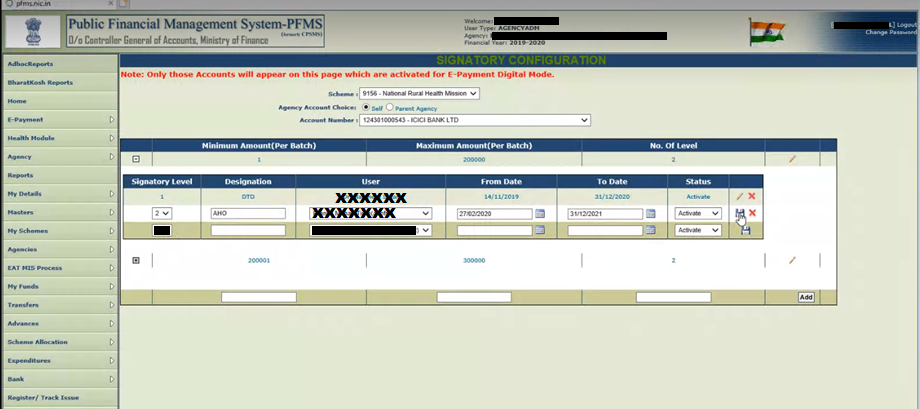 1
2
3
4
11
10
7
9
8
5
6
6b. Signatory Updation (Admin Login)
Step – 3 : Click Ok  at “Signatory has been updated Successfully”
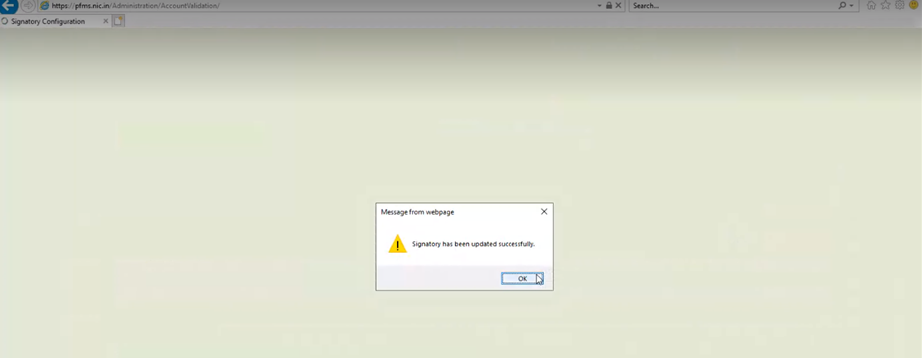 6b. Signatory Updation (Admin Login)
Setting 2 : DA1 signatory for all files and DA2 signatory for files above Rs 300000/-
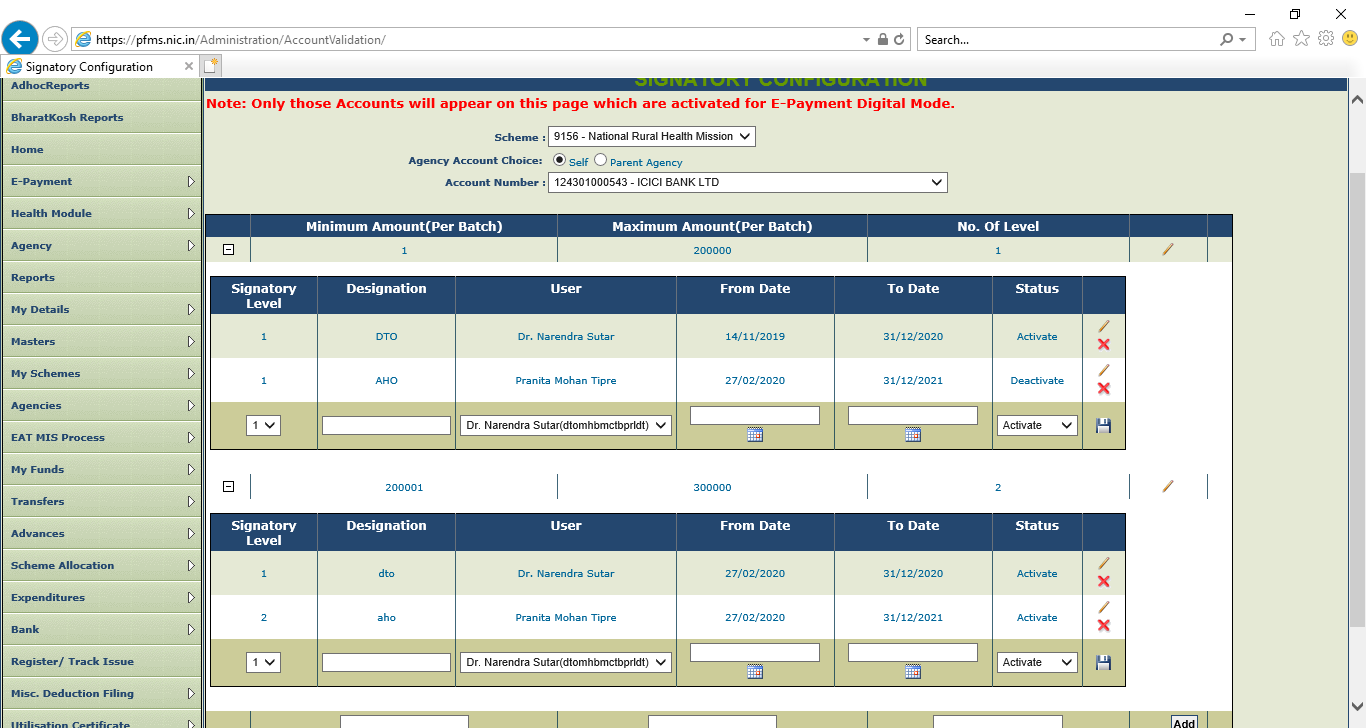 6 c. DSC Enrolment
DSC Enrolment for the Second DA User to be done from Second DA Login. This is an one time activity.
Steps are similar to Slide no. 7 to 24, which were configured for DA1 
If you are doing in same PC where Java is alrady configured, follow only steps in Slide no. 20 to 24.
This section explains the payment approval process in PFMS using Two level of DSCs. 

This is the regular activity for approval of each payment batch in PFMS (after they are available in PFMS received from Nikshay).
6 d. Approval process for e-Payment with Two level DSCs
6d. Two Levels of E-Payment Approval ( 1st DA Login)
Step – 1 : Login as 1st DA User > Go to E-Payment > and Click on “Digitally Sign Payment File”
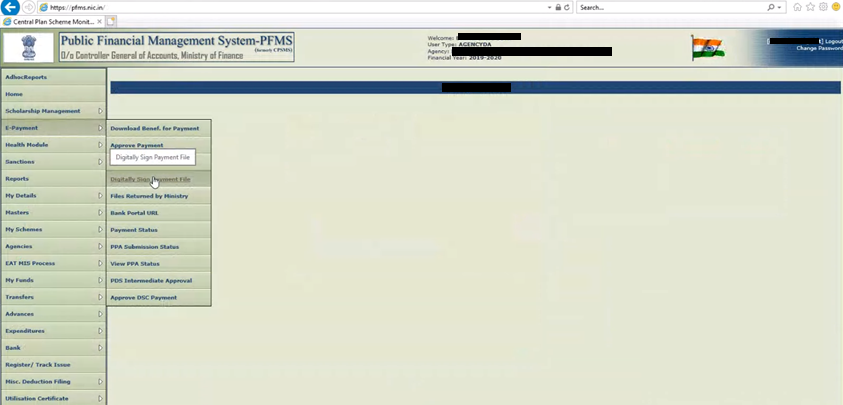 6d. Two Levels of E-Payment Approval ( 1st DA Login)
Step - 2: Select “Scheme” and Click on “Select a file”
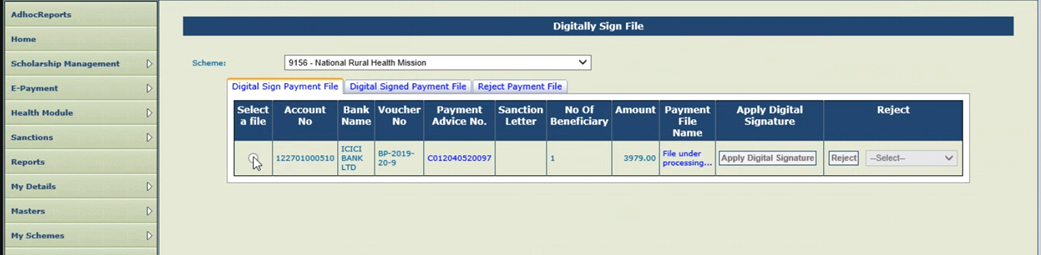 1
2
6d. Two Levels of E-Payment Approval ( 1st DA Login)
Step – 3 : Click on “Apply Digital Signature”, if to be Approved,
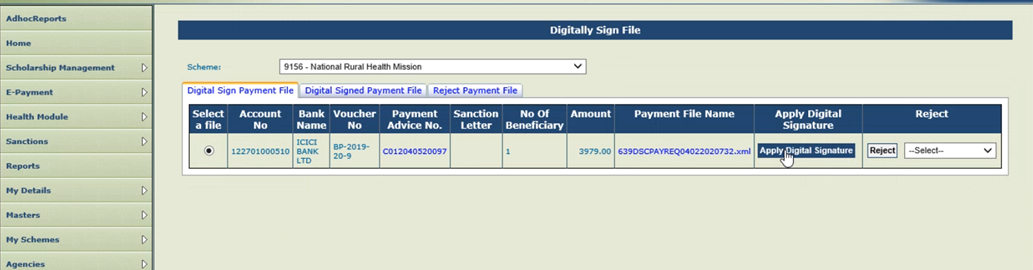 Note: 
a. The file can also be rejected by selecting the “Reject” option, by providing a reason. 
b. On Rejection, all the benefits of this batch are returned to ‘DBT Maker’ in Nikshay for further processing.
6d. Two Levels of E-Payment Approval ( 1st DA Login)
Step – 4 : Click on “I accept the risk and want to run the application” and on “Run”
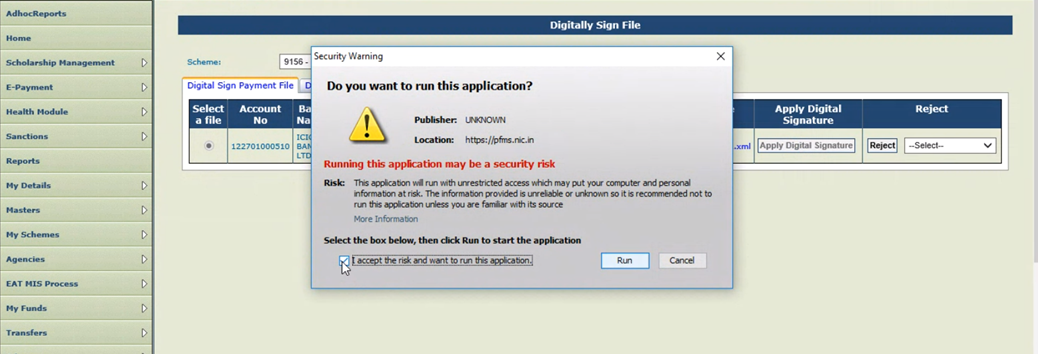 1
2
6d. Two Levels of E-Payment Approval ( 1st DA Login)
Step – 5 : Click on “Don’t Block”
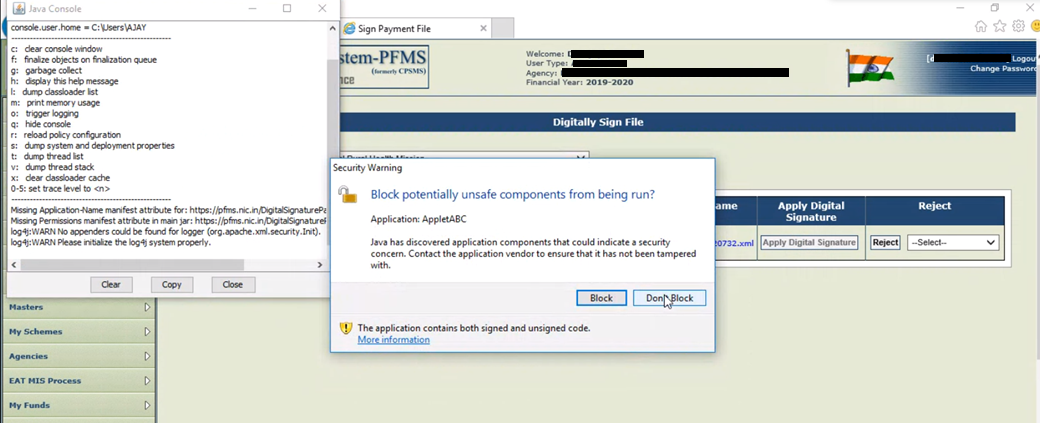 6d. Two Levels of E-Payment Approval ( 1st DA Login)
Step – 6 : Enter “PIN” and Click on “Login”
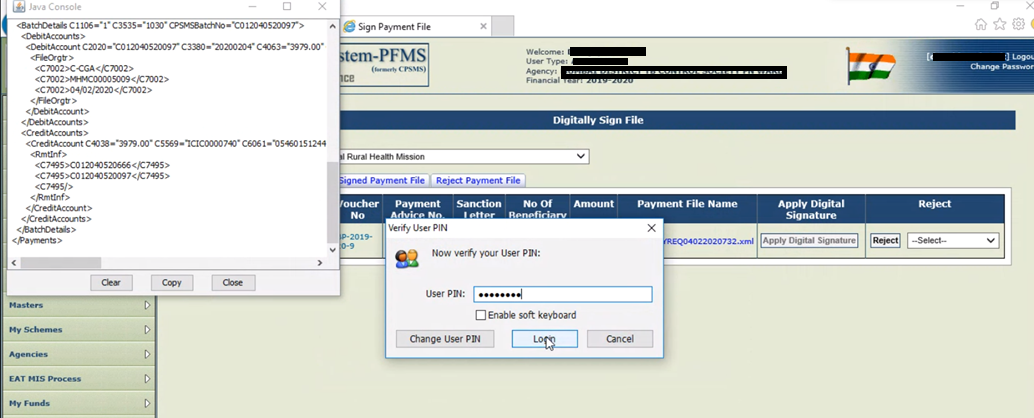 1
2
6d. Two Levels of E-Payment Approval ( 1st DA Login)
Step – 7 : Click “OK” on “Digital signed successfully”
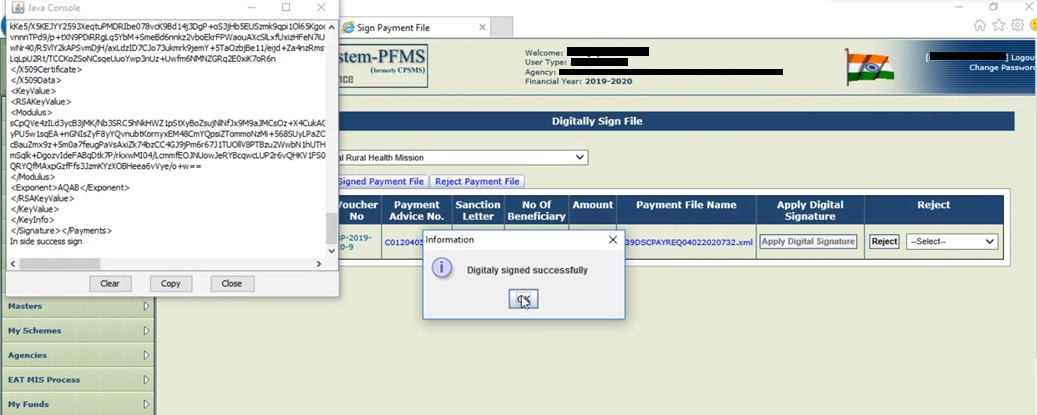 6d. Two Levels of E-Payment Approval ( 1st DA Login)
Click on “Payment Advice No.” to view save the details
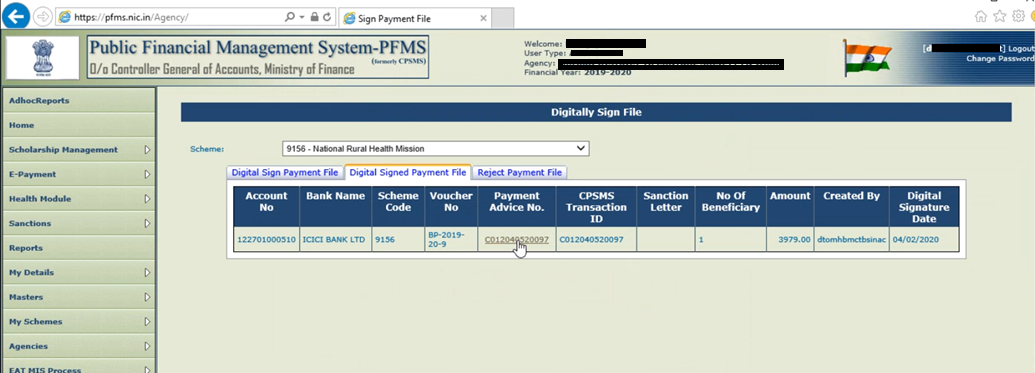 As the batch file is Digital signed successfully, file now can be seen under “Digital Signed Payment File”. The rejected files can also be viewed under the “Reject payment file”
6d. Two Levels of E-Payment Approval ( 2nd DA Login)
Step – 8 : Login as 2nd DA User > Go to E-Payment > and Click on “Digitally Sign Payment File”
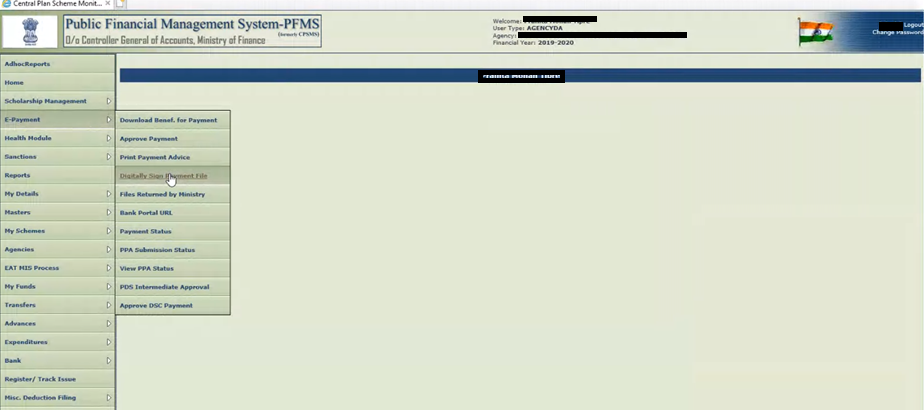 6d. Two Levels of E-Payment Approval ( 2nd DA Login)
Step – 9 :  Click on “Check” and then Click on “ Sign Enrolment File”, if to be approved by the 2nd DA User (You will get alert in Red Font while applying DSC, if this step is not done earlier just after adding amount limits for DA2 in “Signatory configuration”. Alert  will be “Please sign enrollment file from menu (Bank-> Enroll Account DSC))
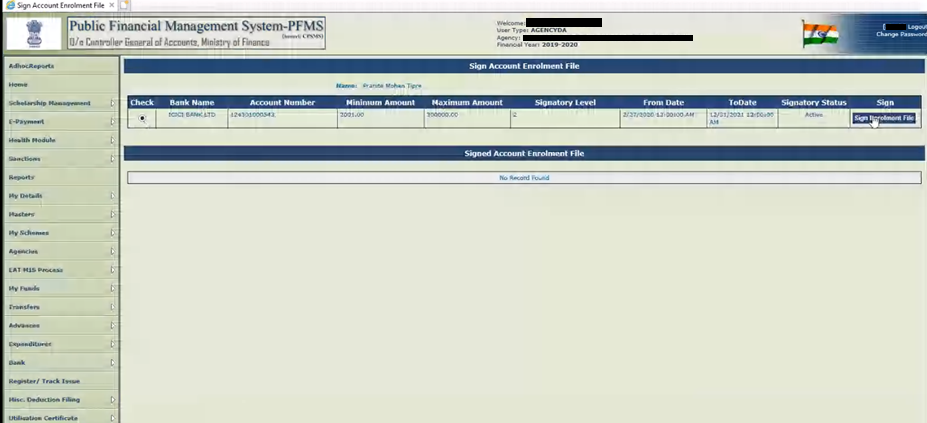 1
2
6d. Two Levels of E-Payment Approval ( 2nd DA Login)
Step – 10 :  Enter user Pin and Continue with DSC Login
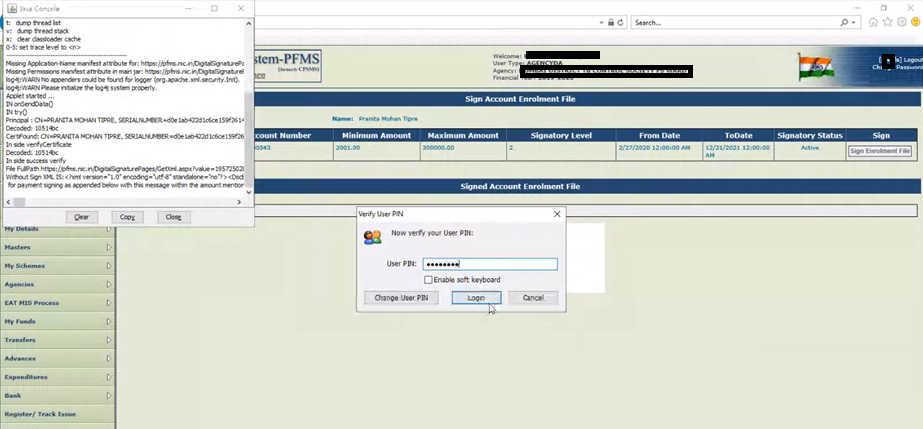 6d. Two Levels of E-Payment Approval ( 2nd DA Login)
Step – 11 :  Select “Scheme”, Select “a File” and  Click on “Apply Digital Signature
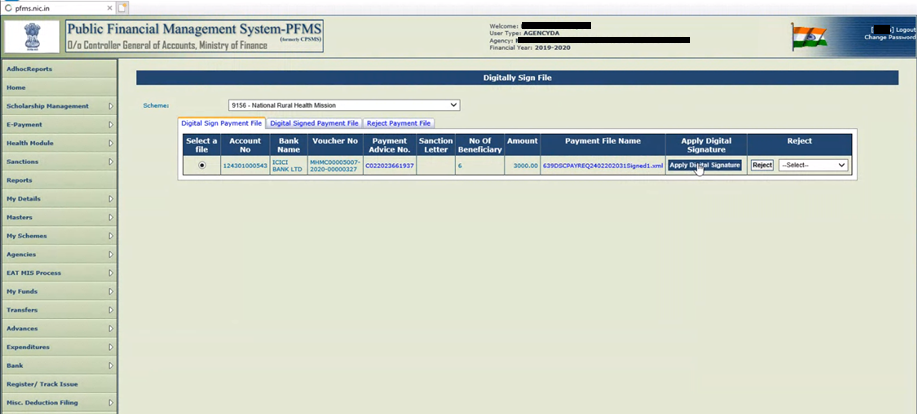 1
3
2
6d. Two Levels of E-Payment Approval ( 2nd DA Login)
Step – 12 :  Click OK on “Digitally signed Successfully”, and it completes the E-Payment process with Two level of DSC authentication in PFMS
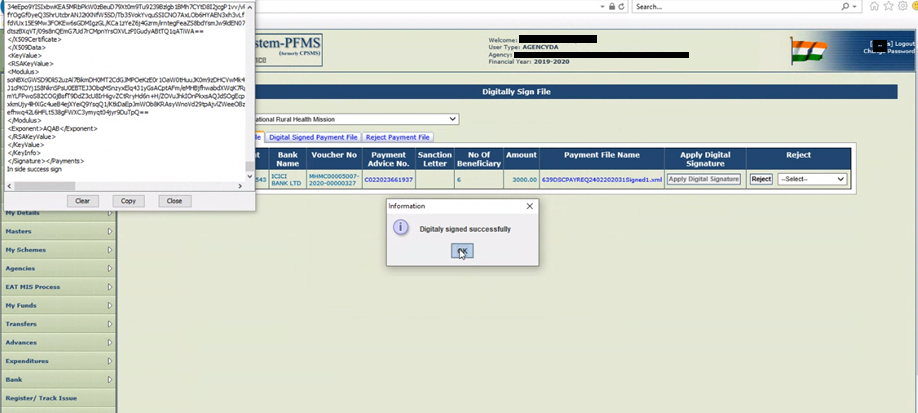 6d. Two Levels of E-Payment Approval ( 2nd DA Login)
Digitally Signed Payment File can be seen in the below screen
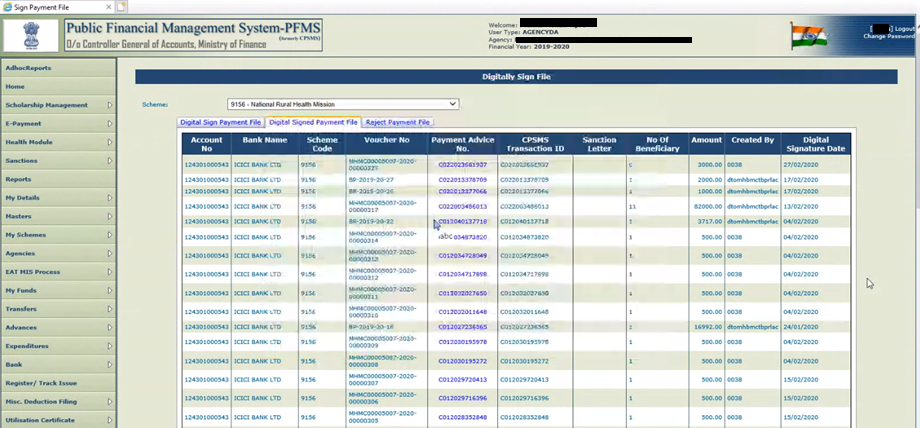 As the batch file is Digital signed successfully, file now can be seen under “Digital Signed Payment File”. The rejected files can also be viewed under the “Reject payment file”